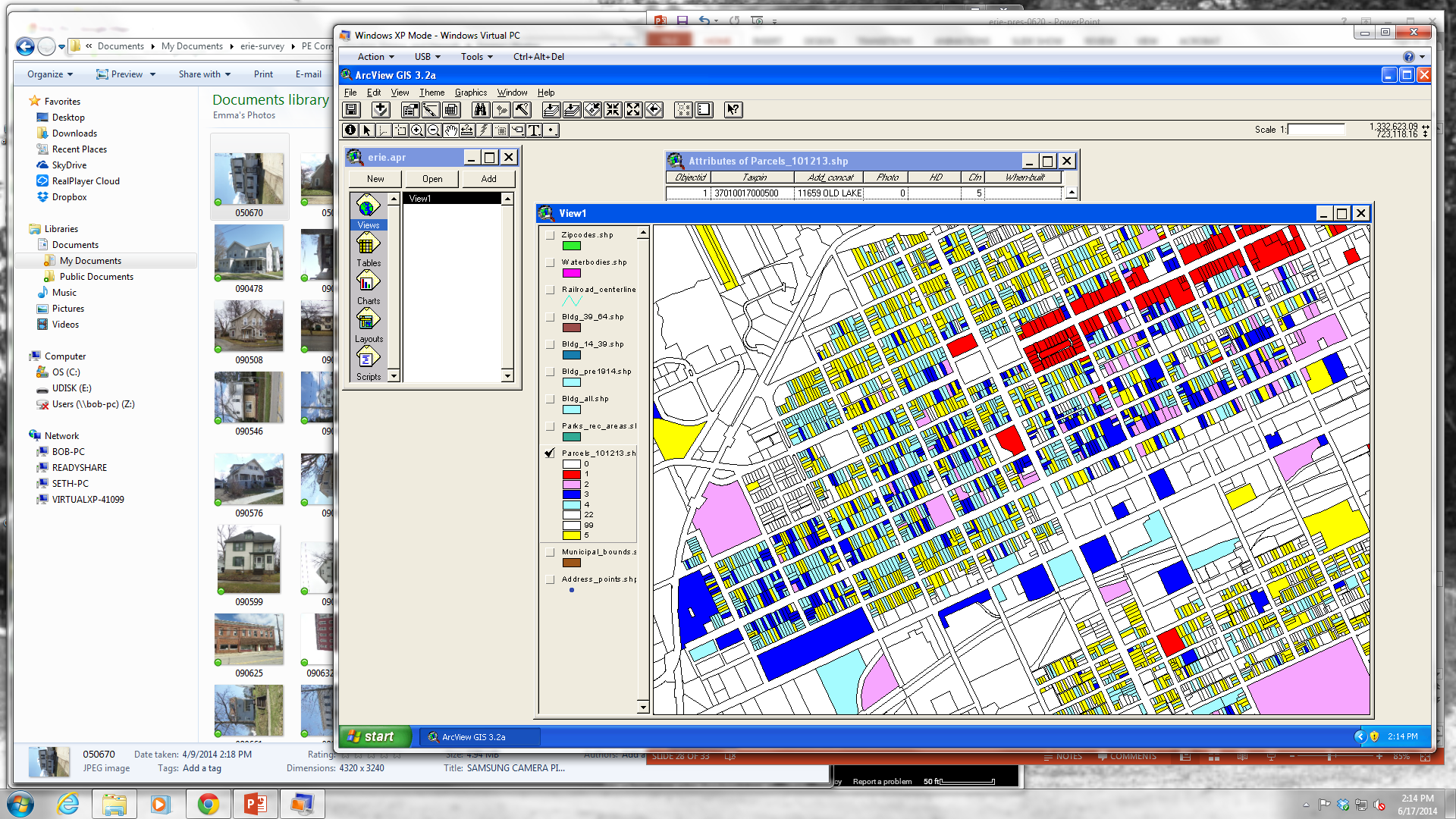 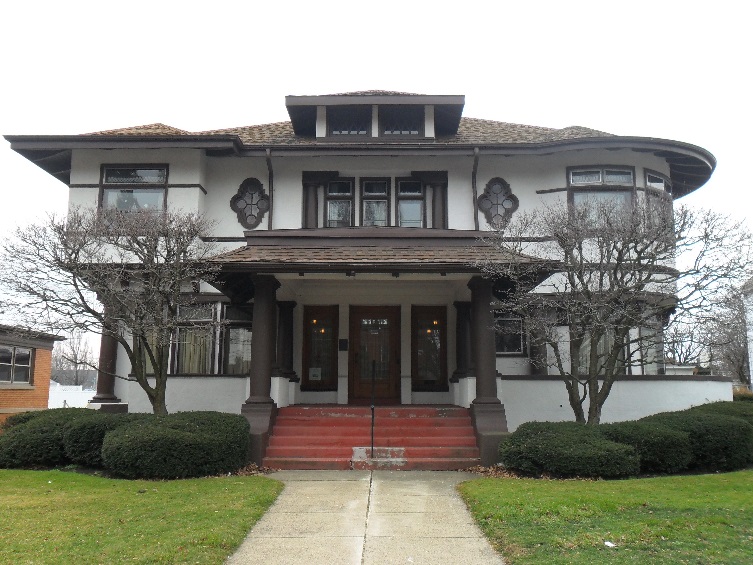 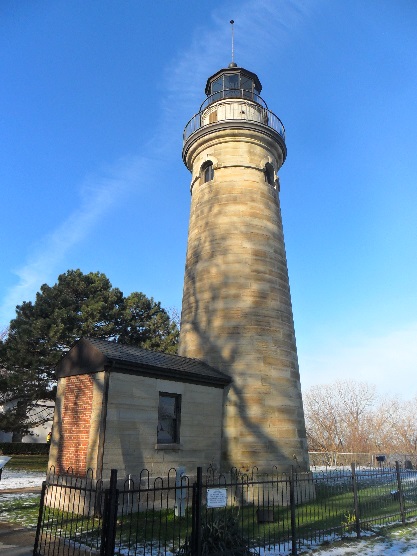 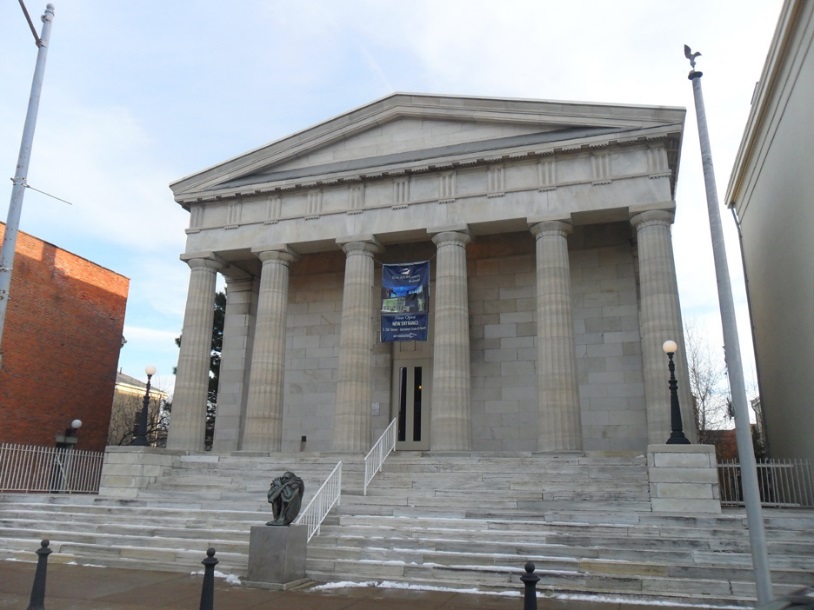 2014 ErieHistoric Resource Survey
[Speaker Notes: Fairview Road facing southwest]
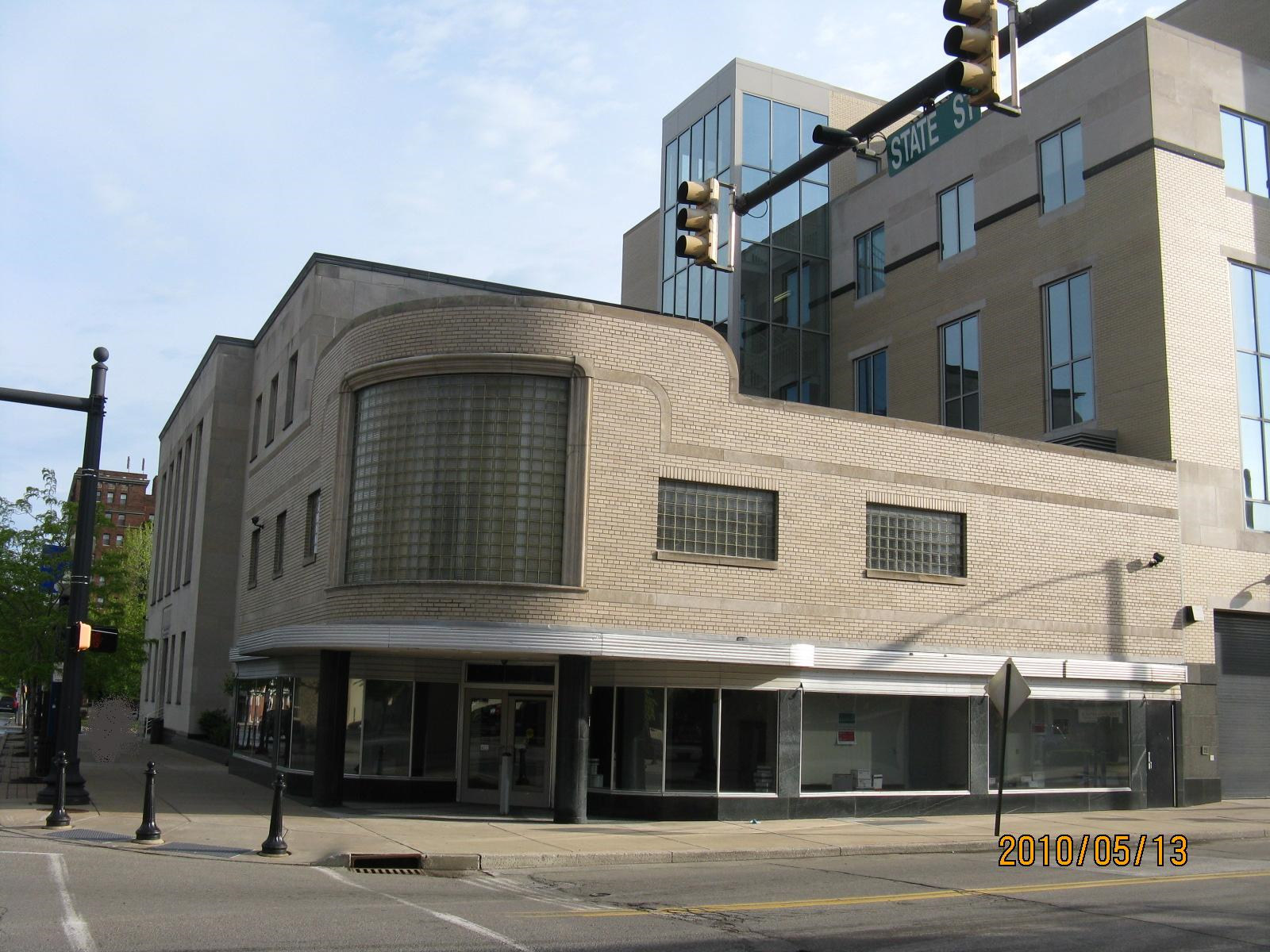 2014 ErieHistoric Resource Survey
A County-wide survey of:
All 38 municipalities 
over 31,000 buildings
25 Historic Districts
2014 Survey Sponsors
Preservation Erie
Erie County Gaming Revenue Authority
Perry 200 Bicentennial Committee
Erie Community Foundation
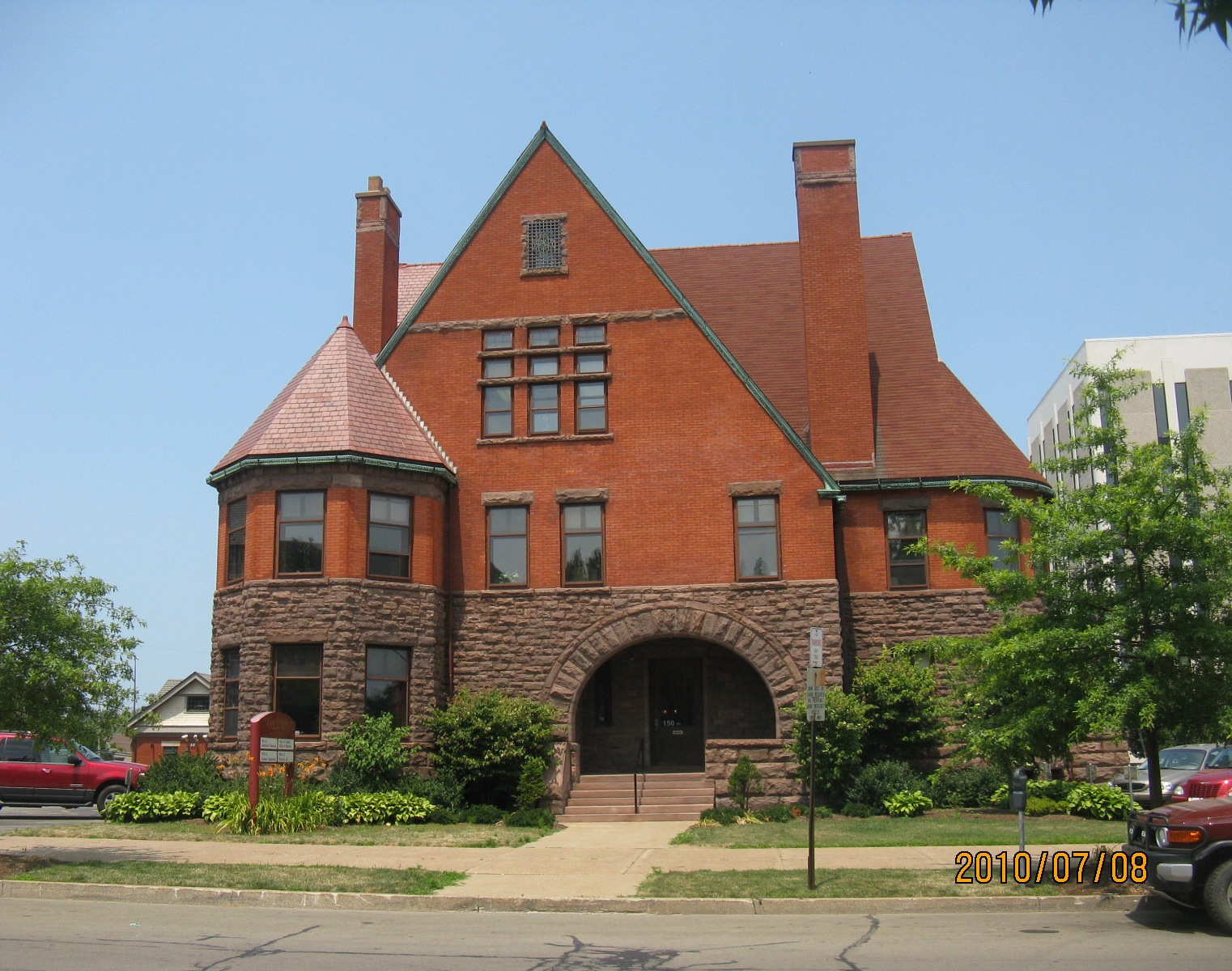 Project Management & Partners
Preservation Erie
Staff/Board Members
Mercyhurst University
County Historical Societies 
Volunteers
Wise Preservation Planning LLC
Wise Preservation Planning LLC
National Register Nominations
Historic Resource Impact Studies
Historic Resource Structure Reports 
General Preservation Planning
Historic Resource Surveys
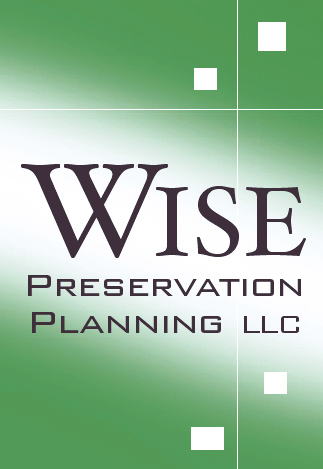 Preservation Erie Goal
Project Focus: County-wide Historic Resource Survey, Inventory, Map

Ultimate Goal: “Production of a County comprehensive historic preservation plan that can assist in the protection and adaptive reuse of the rich assets of greater Erie’s historic built landscape.”
– Project RFP
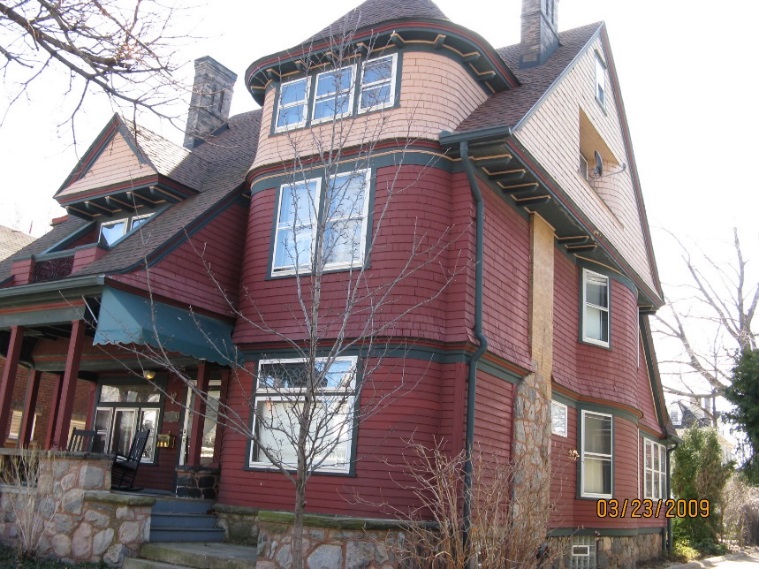 ?
519 West 9th Street, City of Erie
2 Phase Survey Project
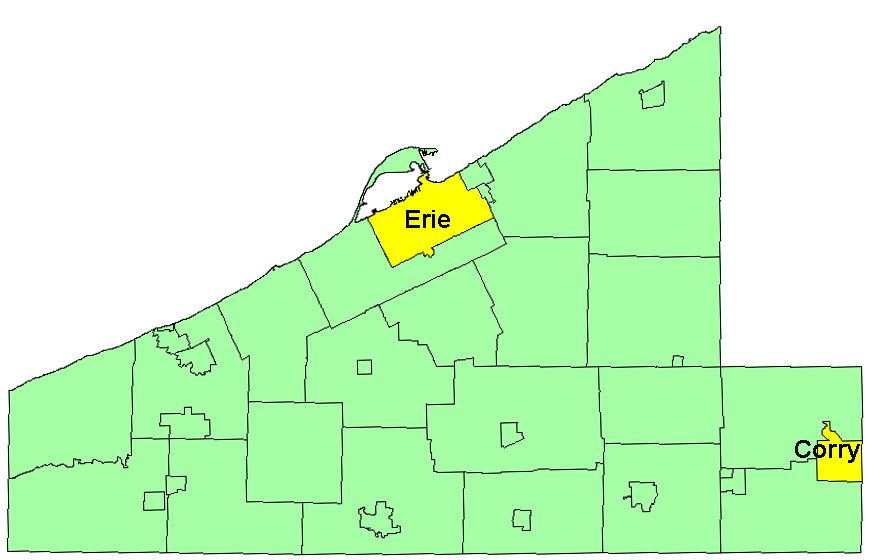 Erie & Corry, early 2014
County late 2014
Erie Co. Municipalities
Cities:	Corry, Erie
Boroughs: 
Albion, Cranesville, Edinboro, Elgin, Girard, Lake City, McKean, Mill Village, North East, Platea, Union City, Waterford, Wattsburg, Wesleyville
Townships:
 Amity, Concord, Conneaut, Elk Creek, Fairview, Franklin, Girard, Greene, Green, Greenfield, Harborcreek, Lawrence Park, LeBoeuf, McKean,   Millcreek, Springfield, Summit, Union, Venango,  Washington, Waterford, Wayne
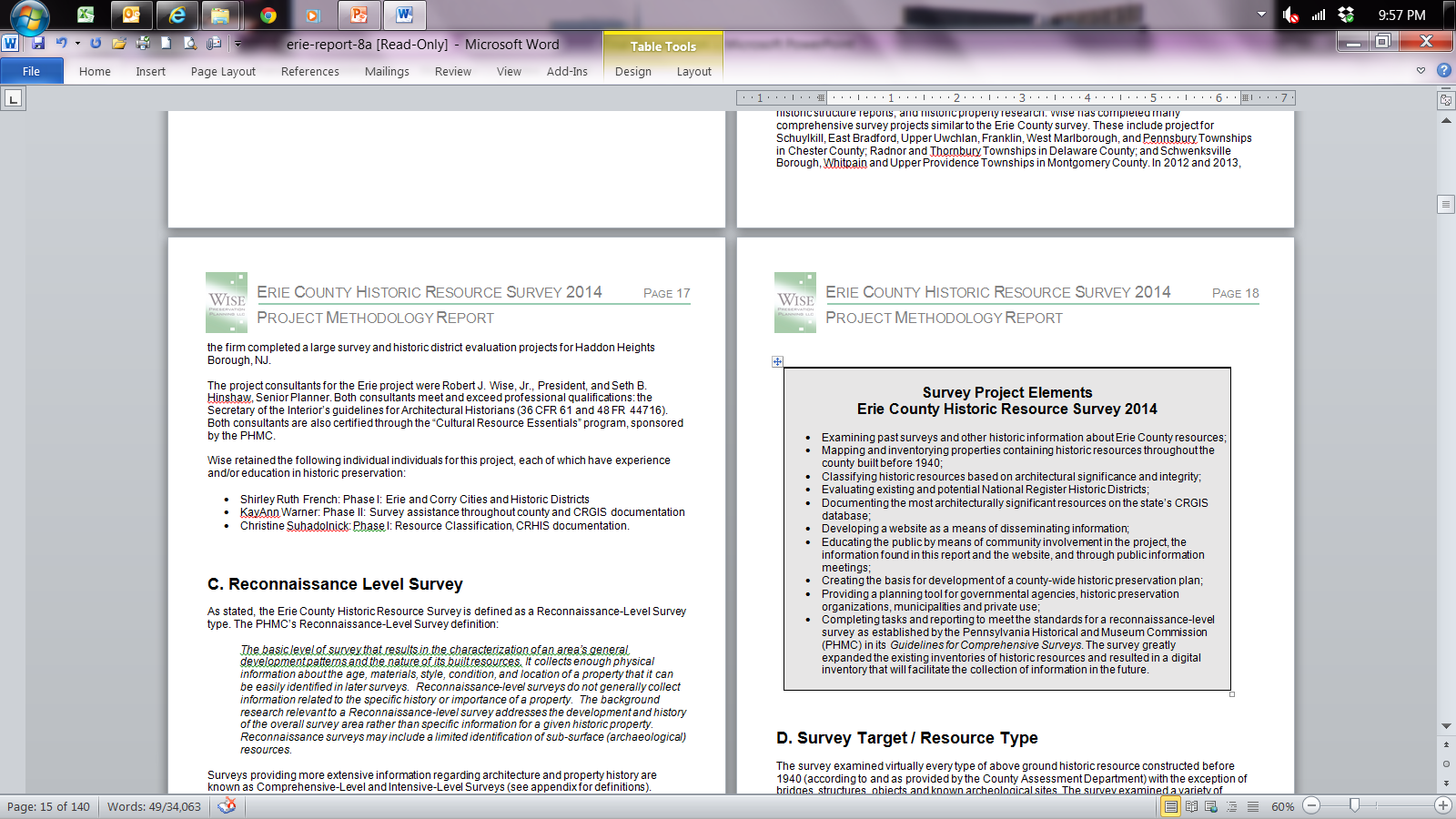 Results!
31,470 properties identified, evaluated, mapped, classified, documented.
543 properties on or determined eligible for National Register
397 properties potentially eligible
Website www.eriebuildings.info
Evaluated 25 historic districts
16 on / eligible for National Register
More Results!
GIS maps of 38 municipalities
3,500 properties documented on state database
Classified all resources by architectural significance

		      
		       Harborcreek
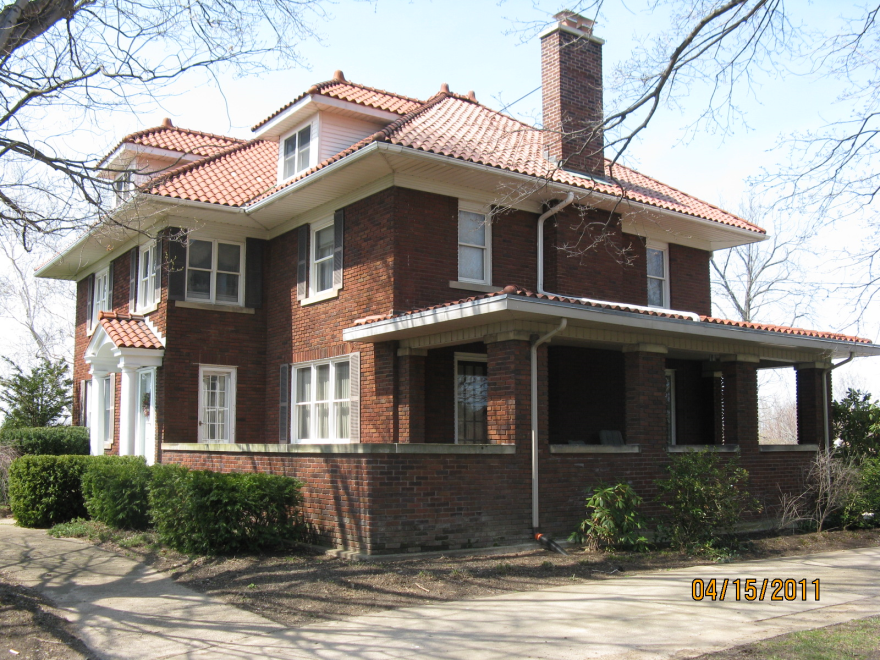 Recommendations
Enlarge survey to include resources constructed from 1940 (WWII & post-war resources not surveyed)
Establish 3 historic districts: West 10th Street, Glenwood, Academy
“Populate” website.

		                 Girard
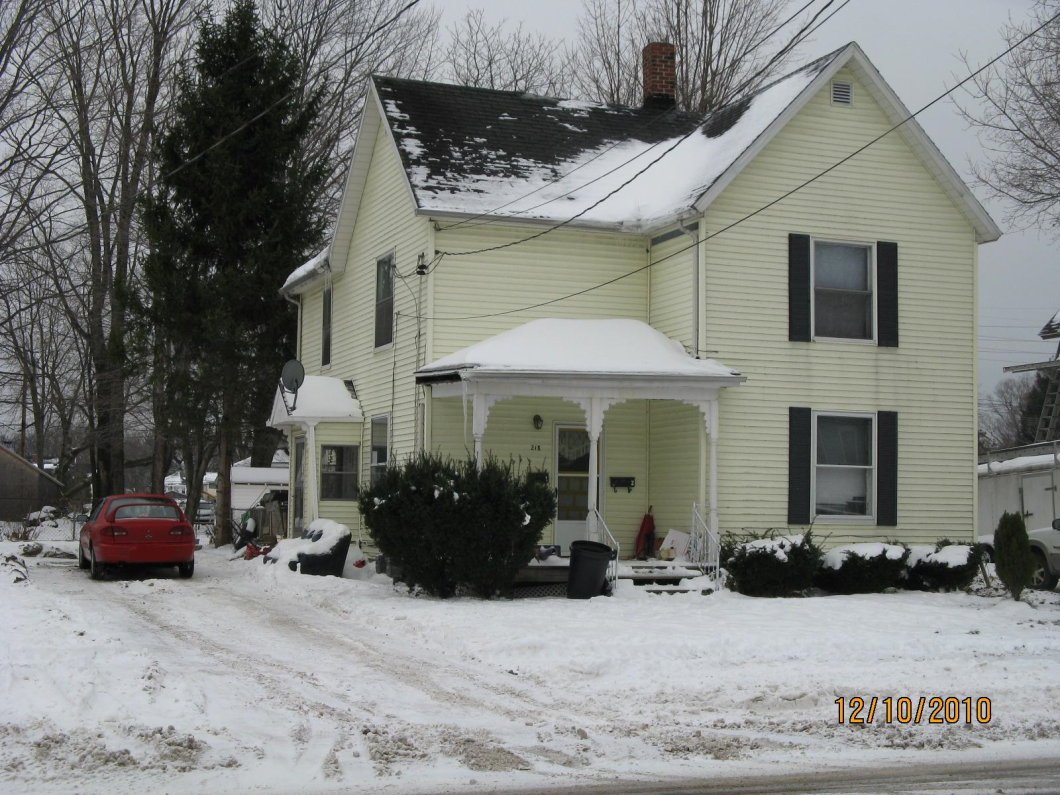 And more Recommendations
Encourage participation of historic information gathering
Use resource classification & mapping for preservation planning & resource protection.


        

              North East
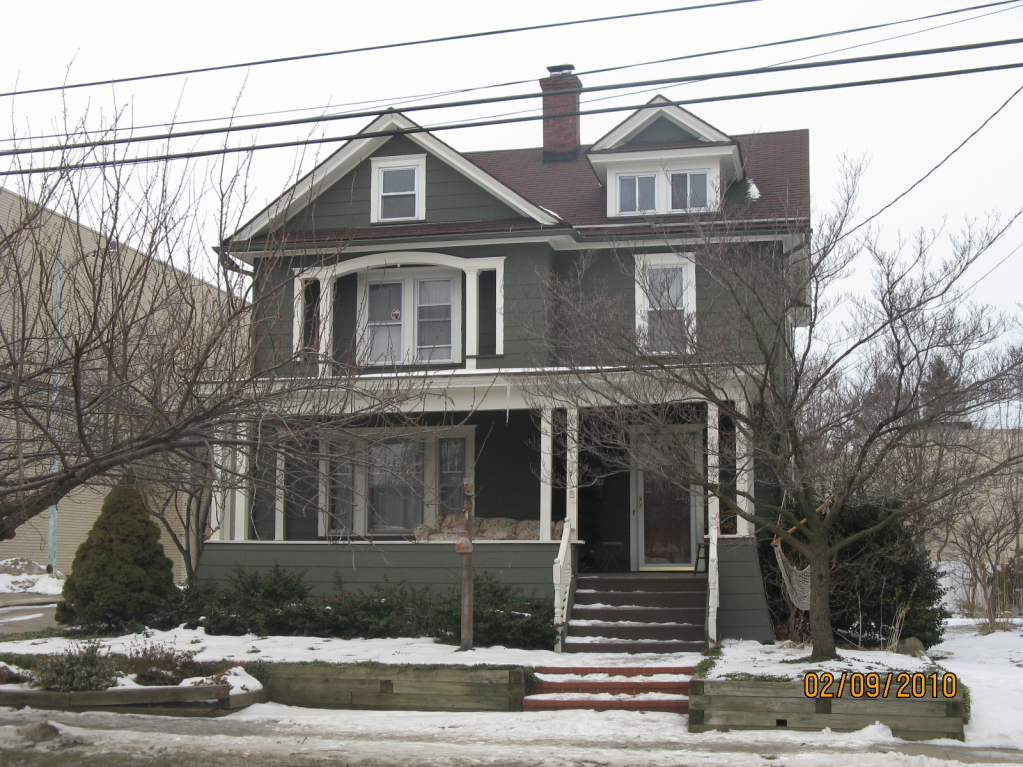 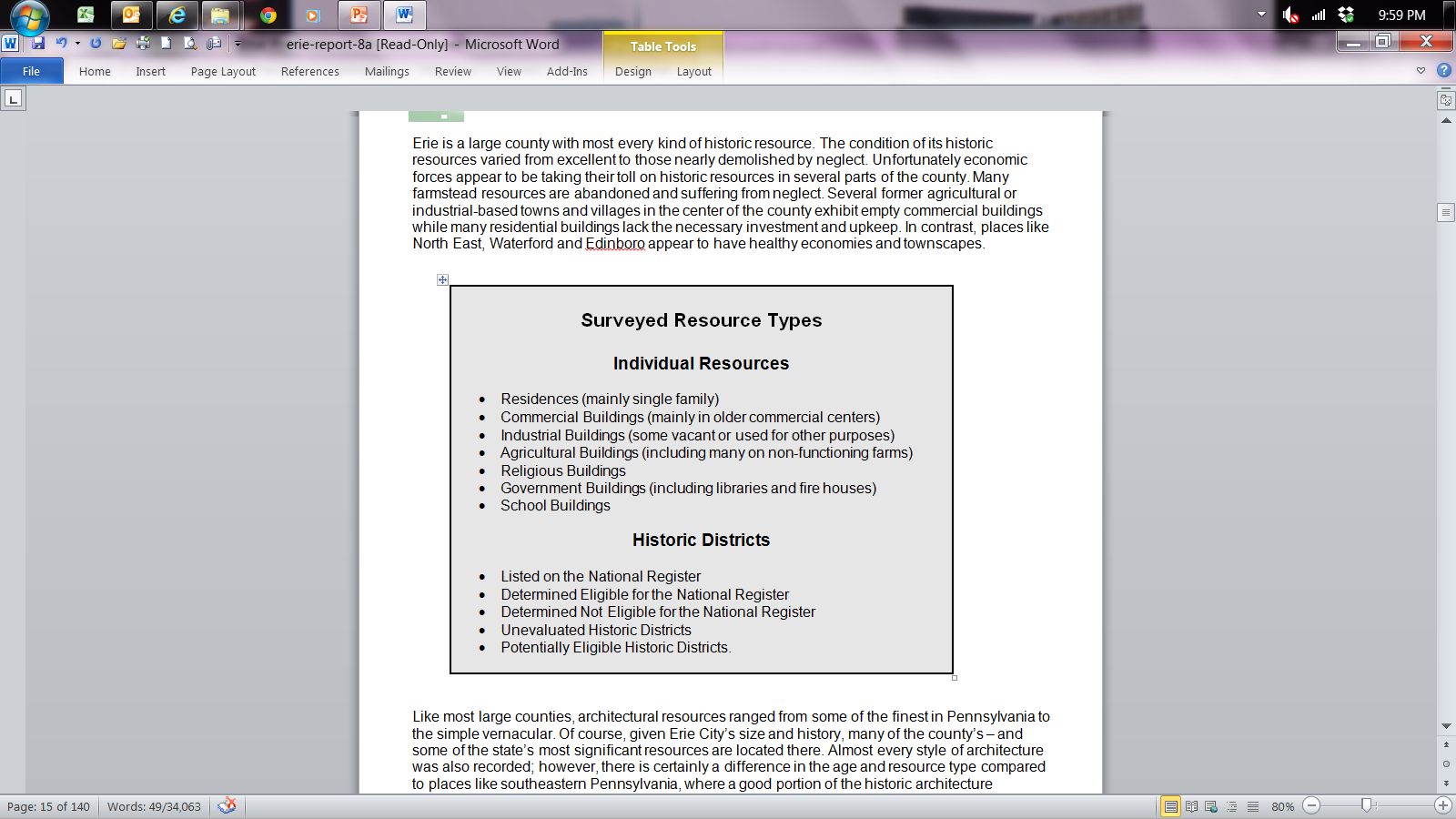 Background Information
Erie Co. Historical Society 
1976 Survey
1982, 1983 Survey
Other 
Local Historical Societies
Co. Planning information 
PHMC Files
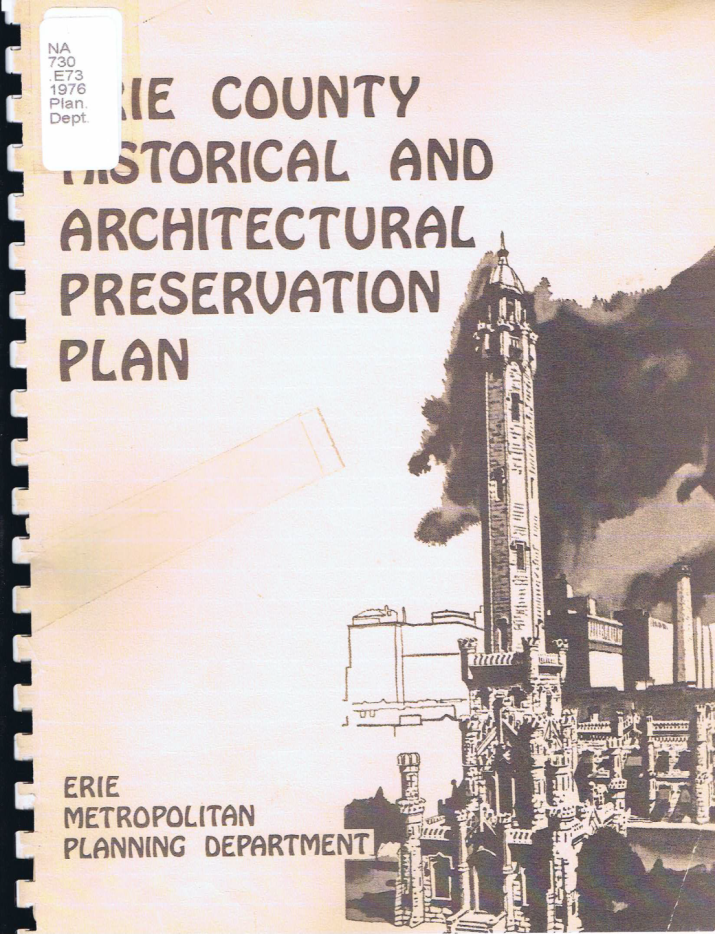 Photography / Field Survey
Mercyhurst students photographed approx. 500 resources 

Wise - additional 300 resources
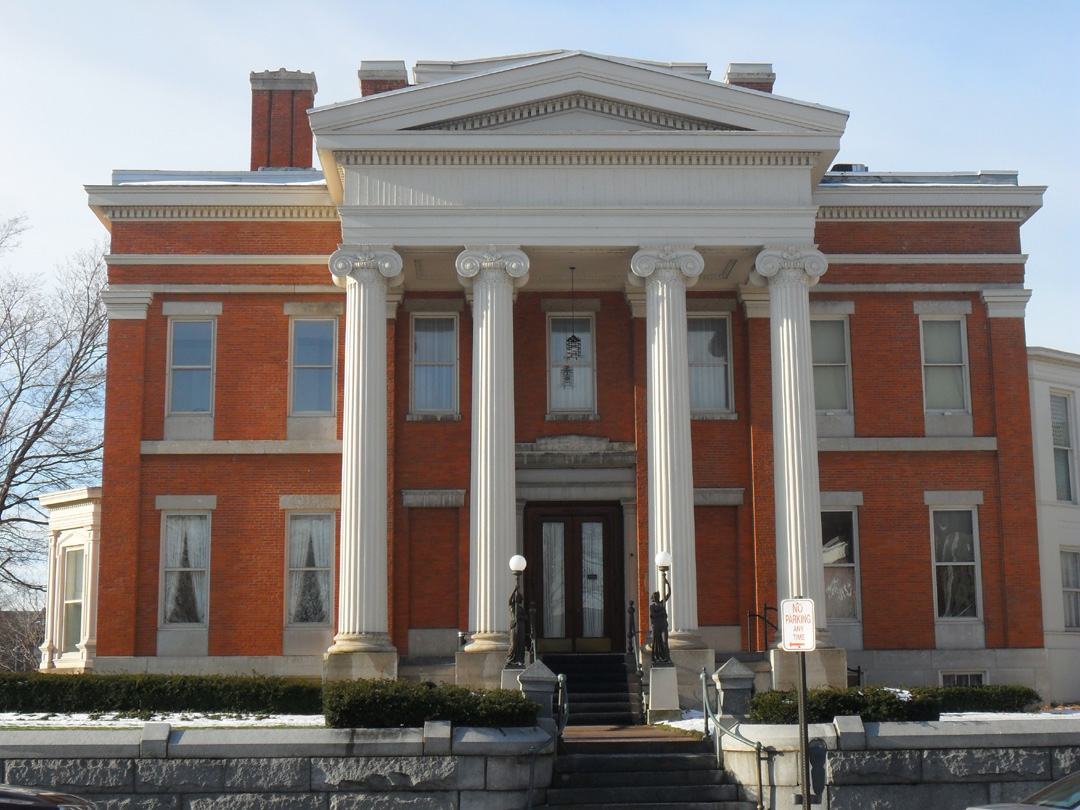 Reed Mansion
PHMC Access Database
Information updated 
Approximately 3,500 most significant resources
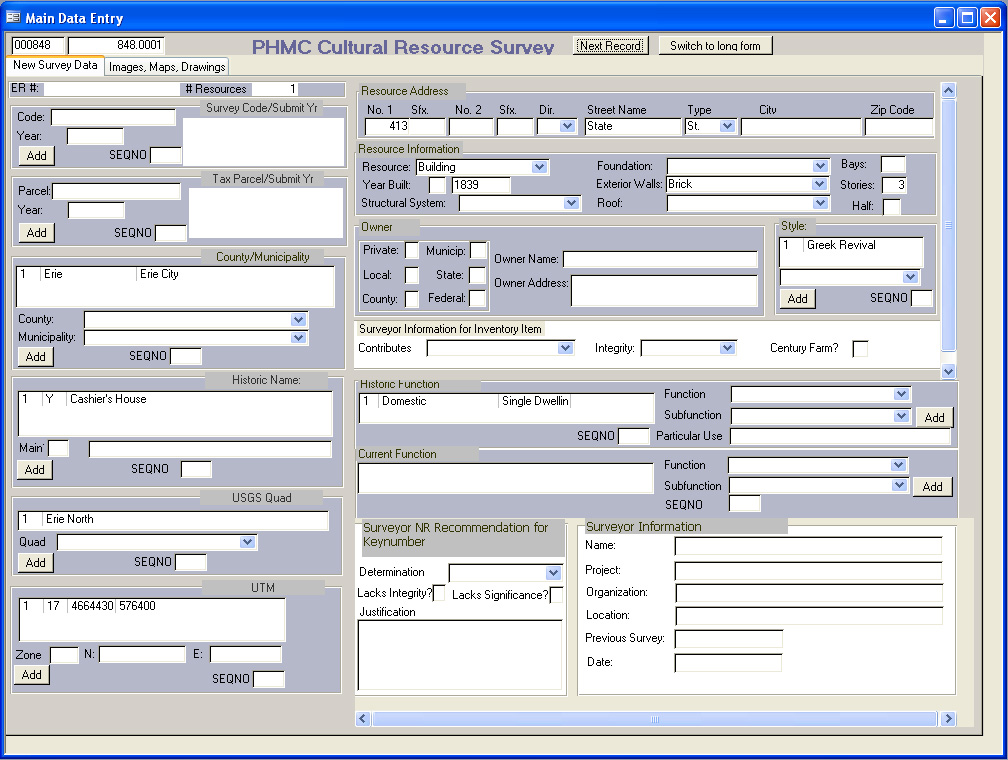 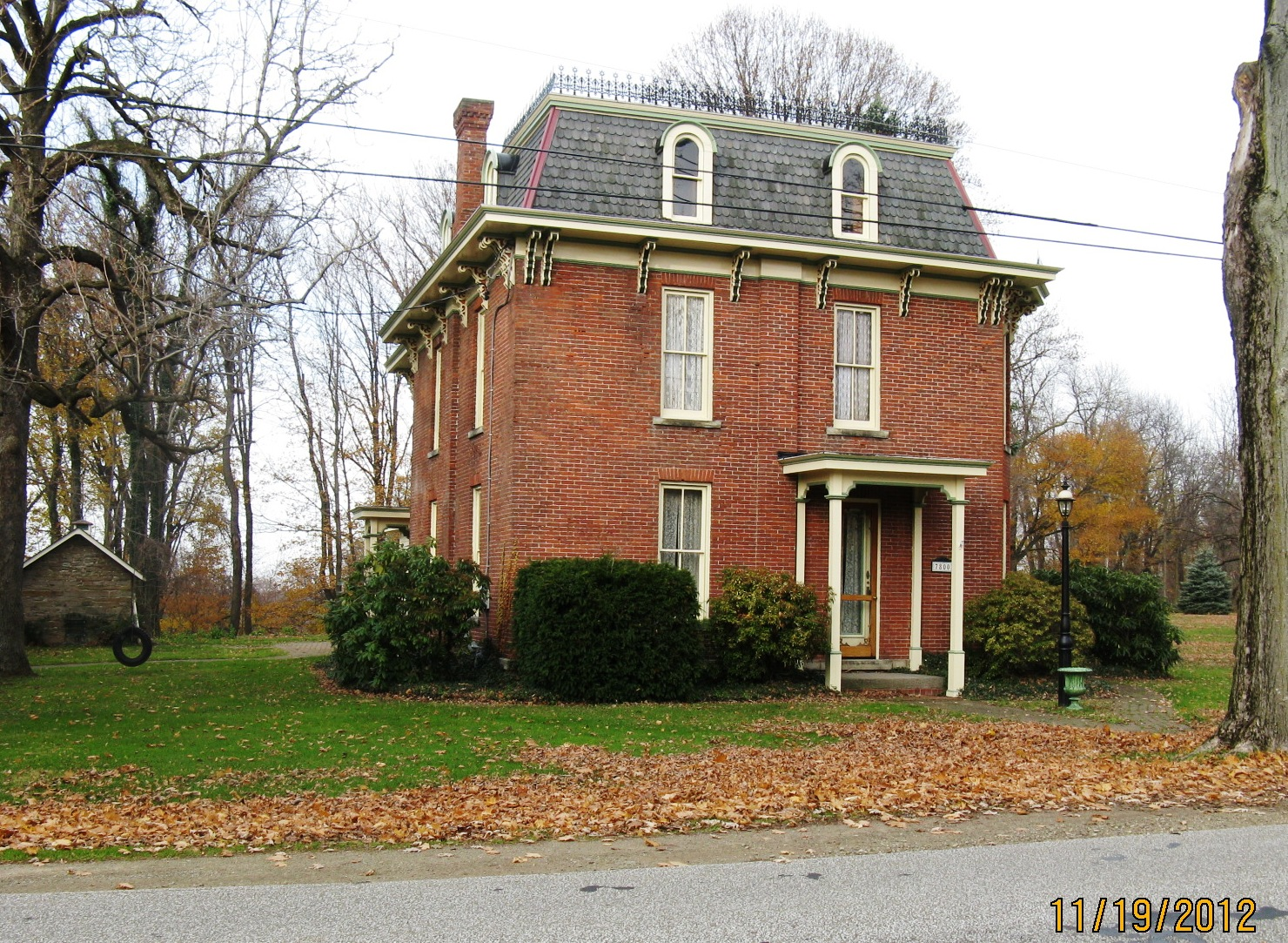 Fairview
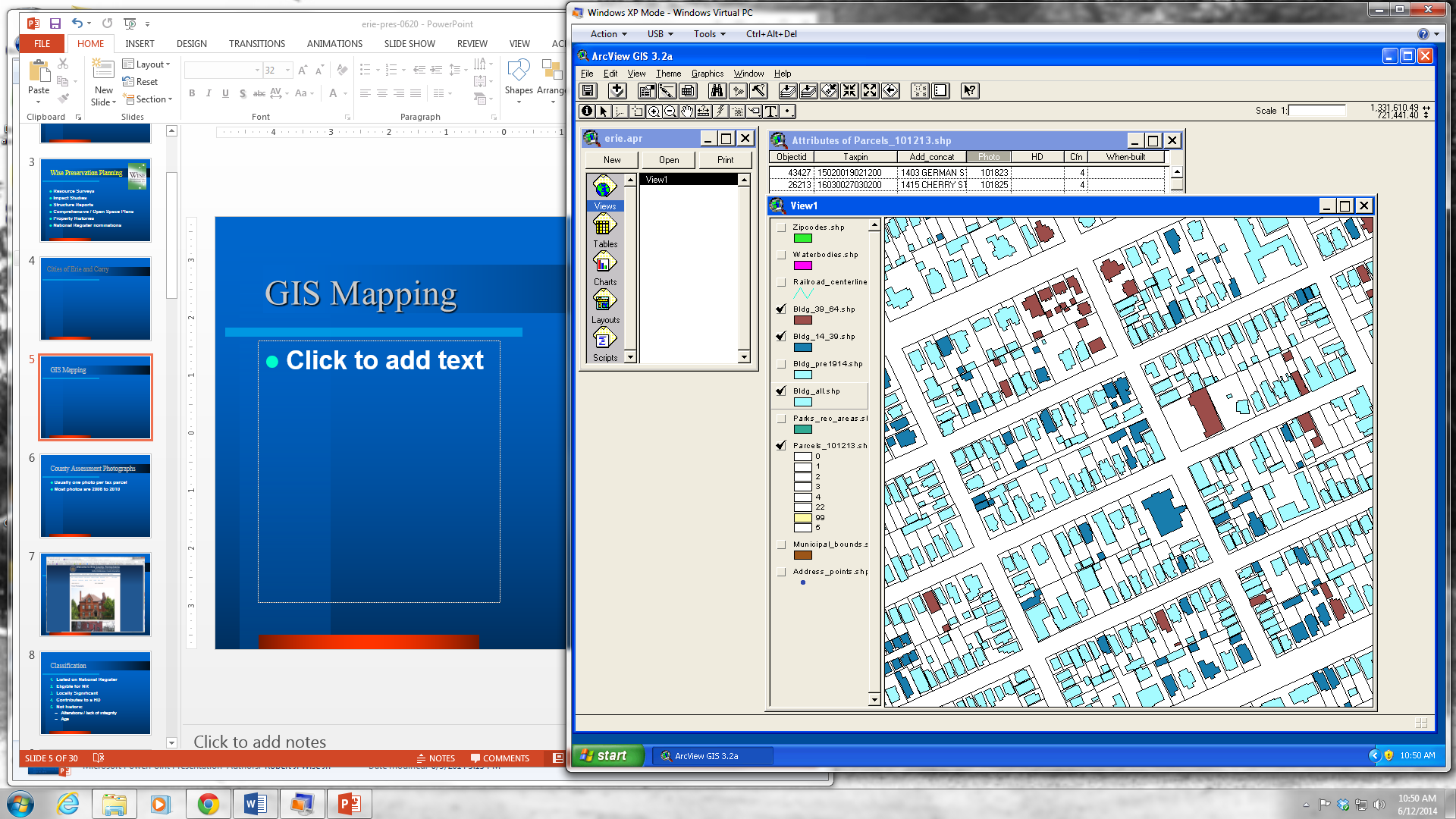 GIS* Classification& Mapping
Existing Co. GIS Data
Existing Co. Tax Assessment
31,370 properties pre-1940
*Geographical Information System
Photograph Assessment
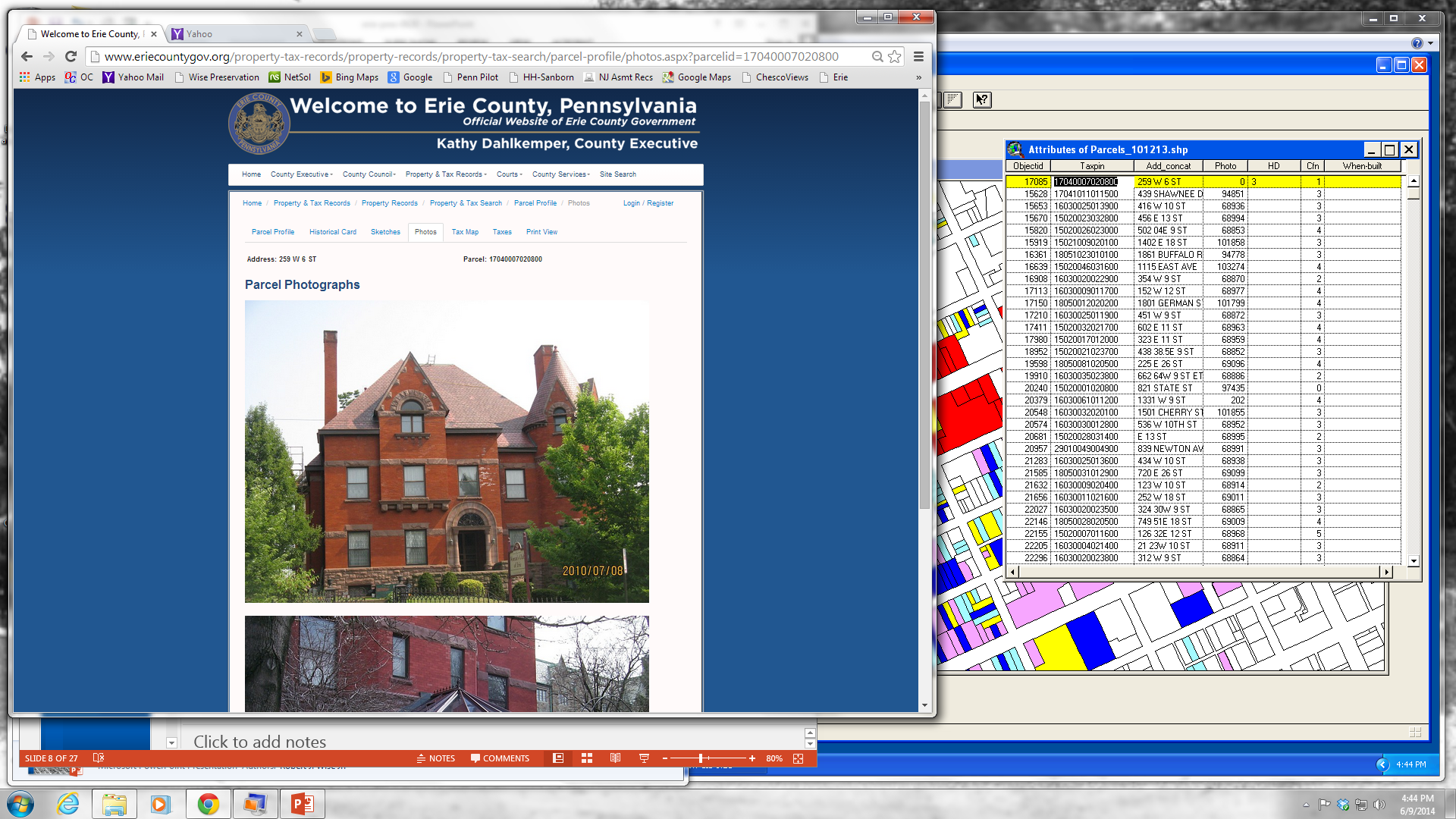 Co. Assessor’s Website
Photos dated 2008 to 2014
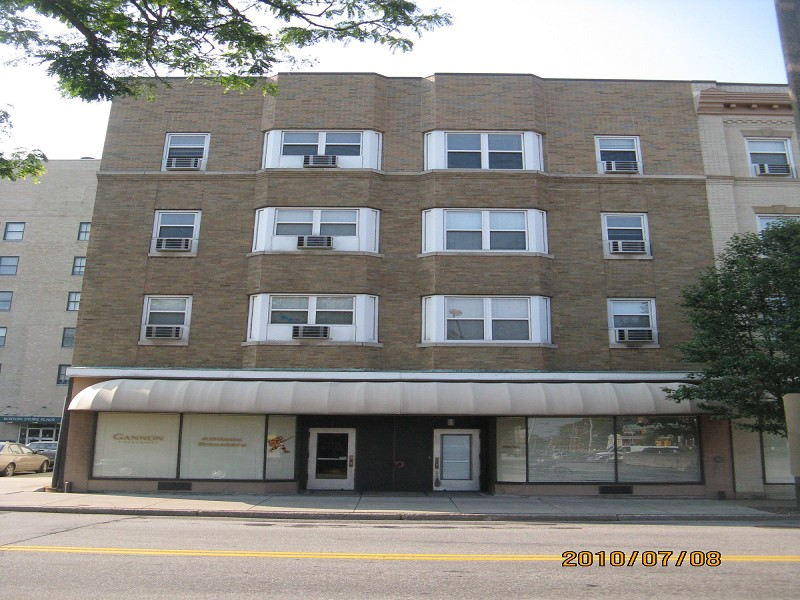 Architectural Classification
Significance 
Exterior 
No historic research
Integrity 
5 Levels (Class 1-5)
National Register Criteria
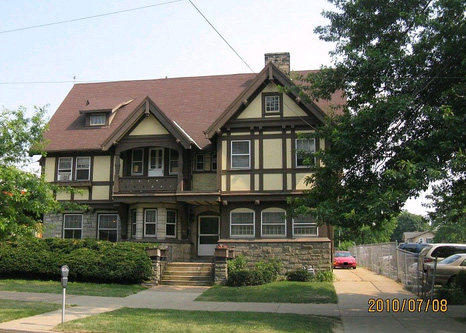 Class 1
Most Significant Resources
Listed on National Register 
Determined eligible for NR
543 Properties
221 West 6th St.
Class 2
Significant Resources
Potentially eligible for the National Register
Architecturally significant
397 Properties
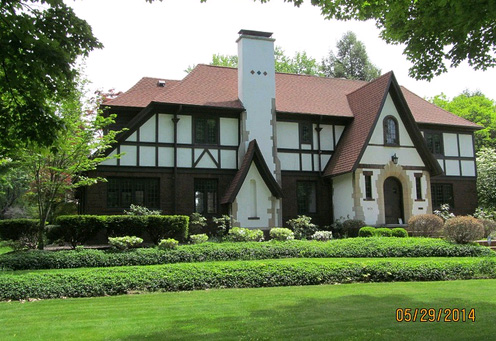 1605 South Shore Drive
Class 3
Locally Significant Buildings 
May not meet NR criteria
Fine Example
Contributes to potential HD
Intact
2,557 Properties
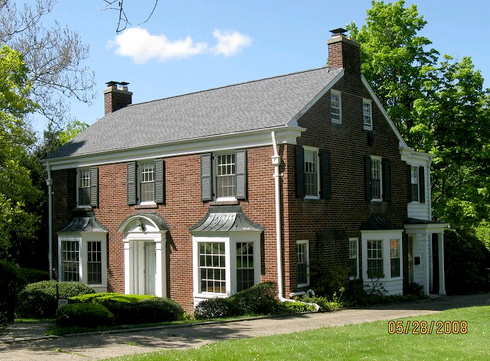 4226 Sassafras St.
Class 4
Not Architecturally Significant 
Do not individually meet National Register Criteria 
Integrity issues
Vernacular 
Could contribute to Historic District
15,636 Properties
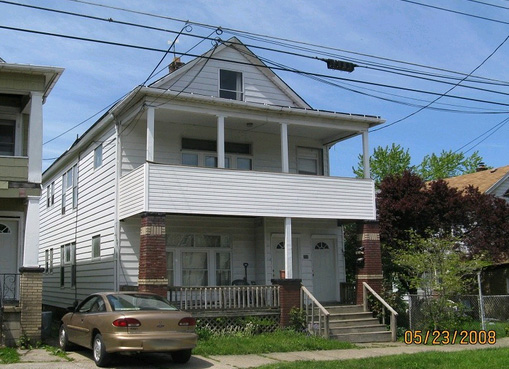 258 East 29th St.
Class 5
Least Architecturally Significant
Highly altered 
12,338 Properties
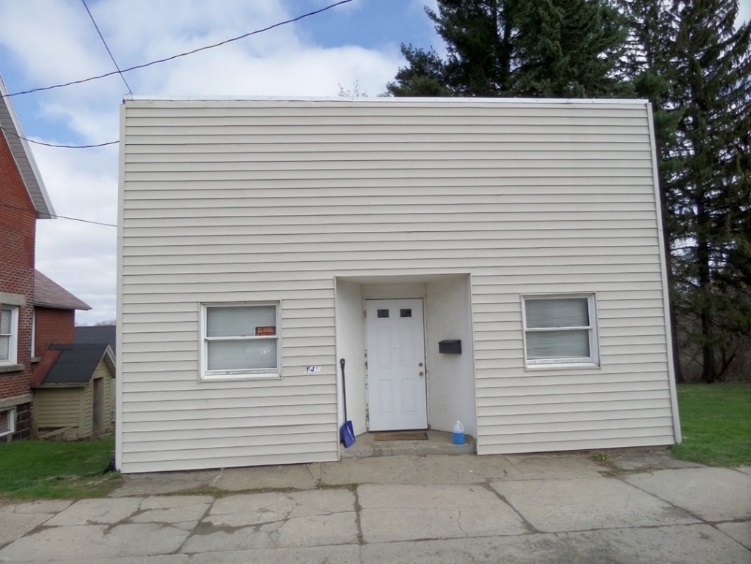 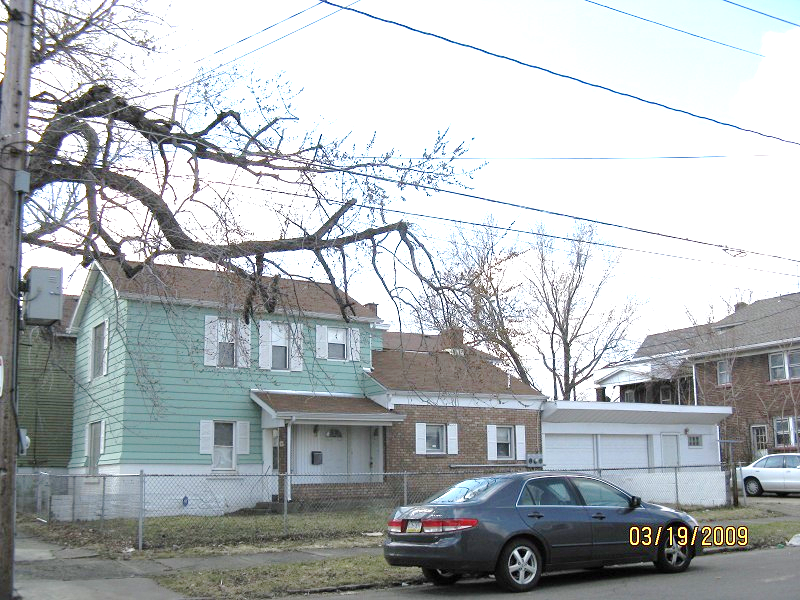 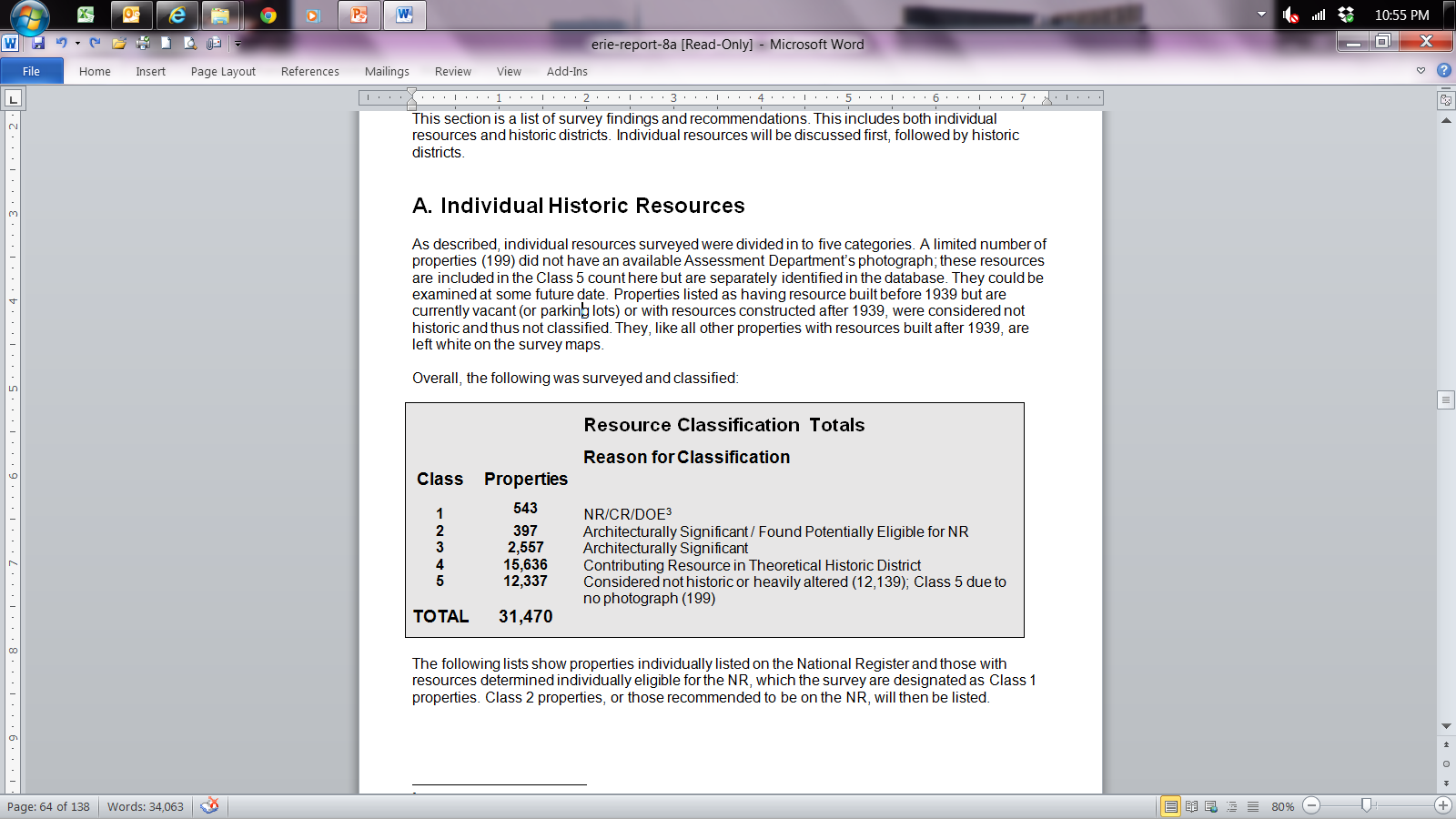 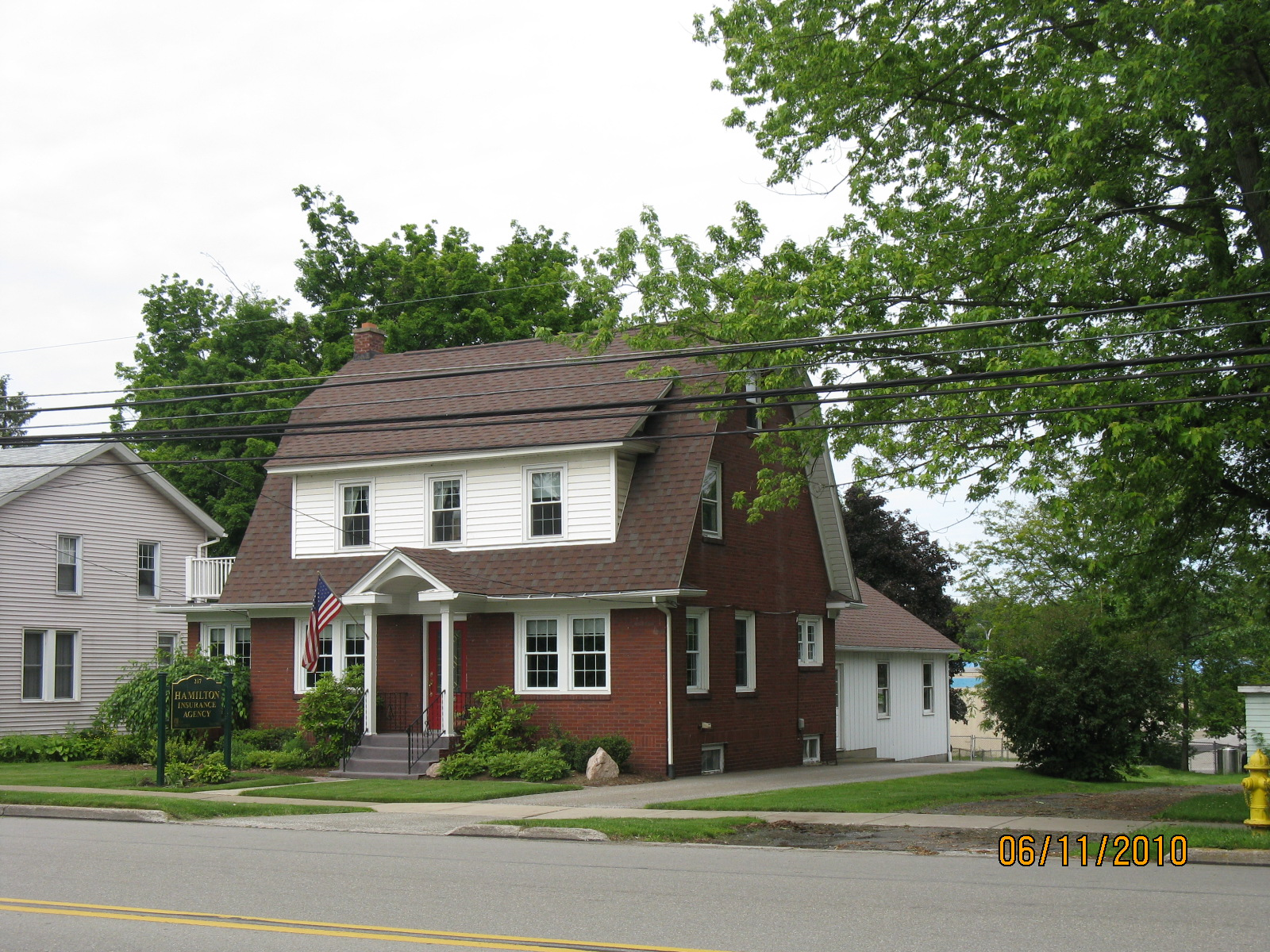 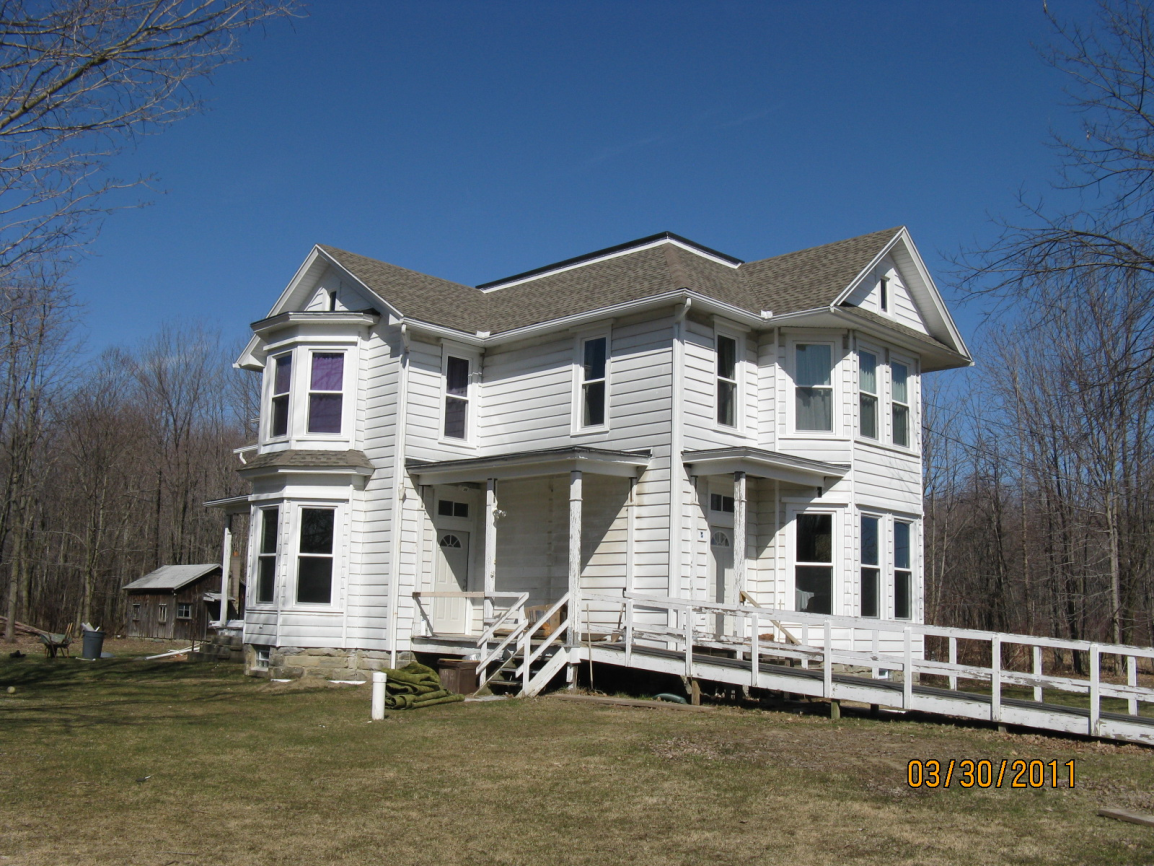 Lawrence Park			Conneaut Twp.
Classifications Mapped!
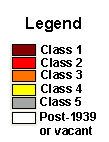 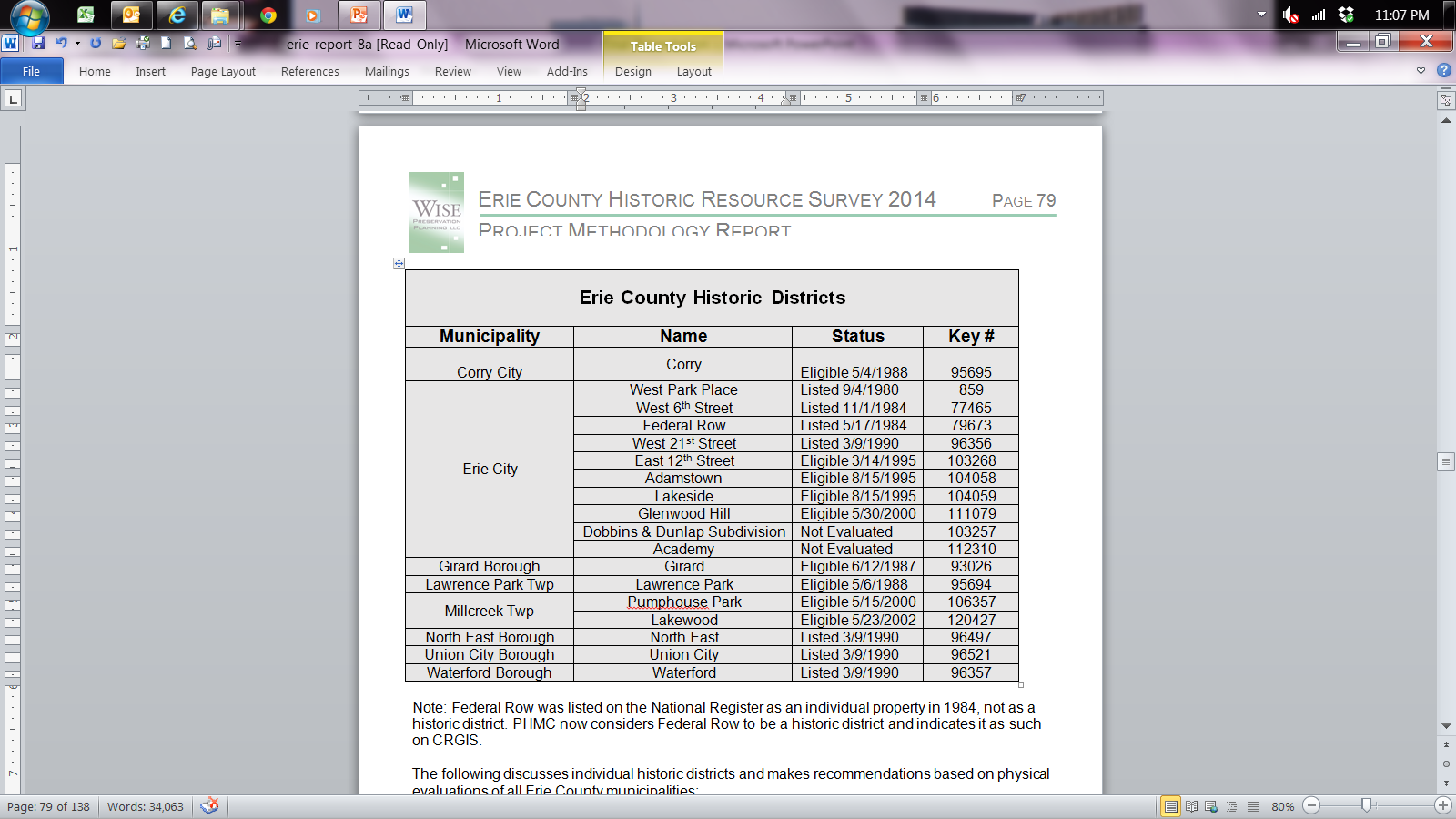 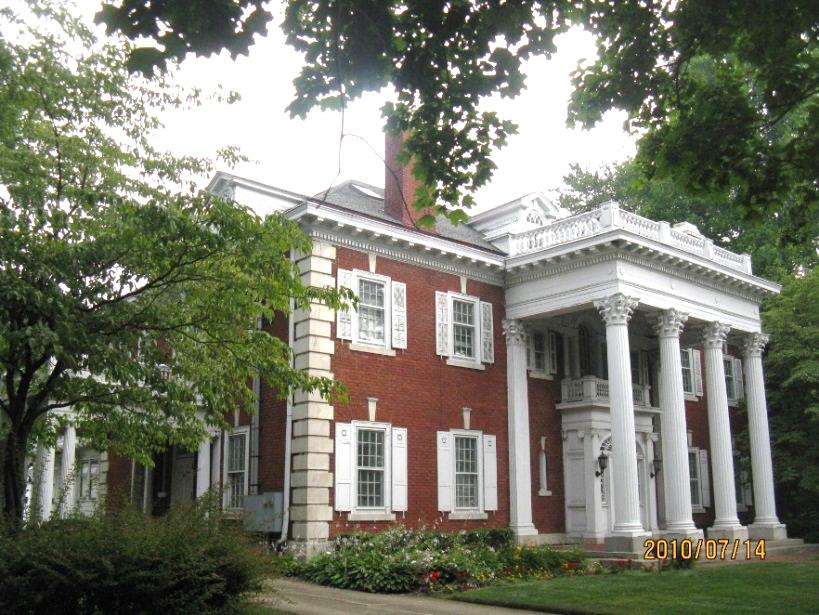 West Sixth Street HD
558 West 6th Street
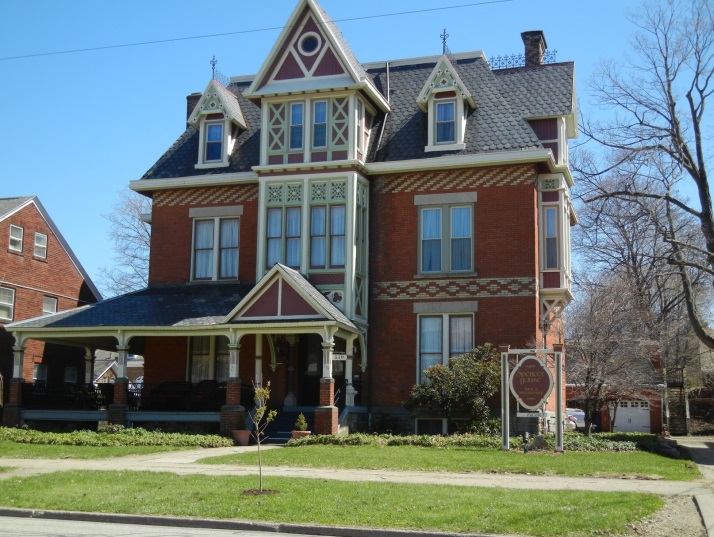 West Sixth Street HD
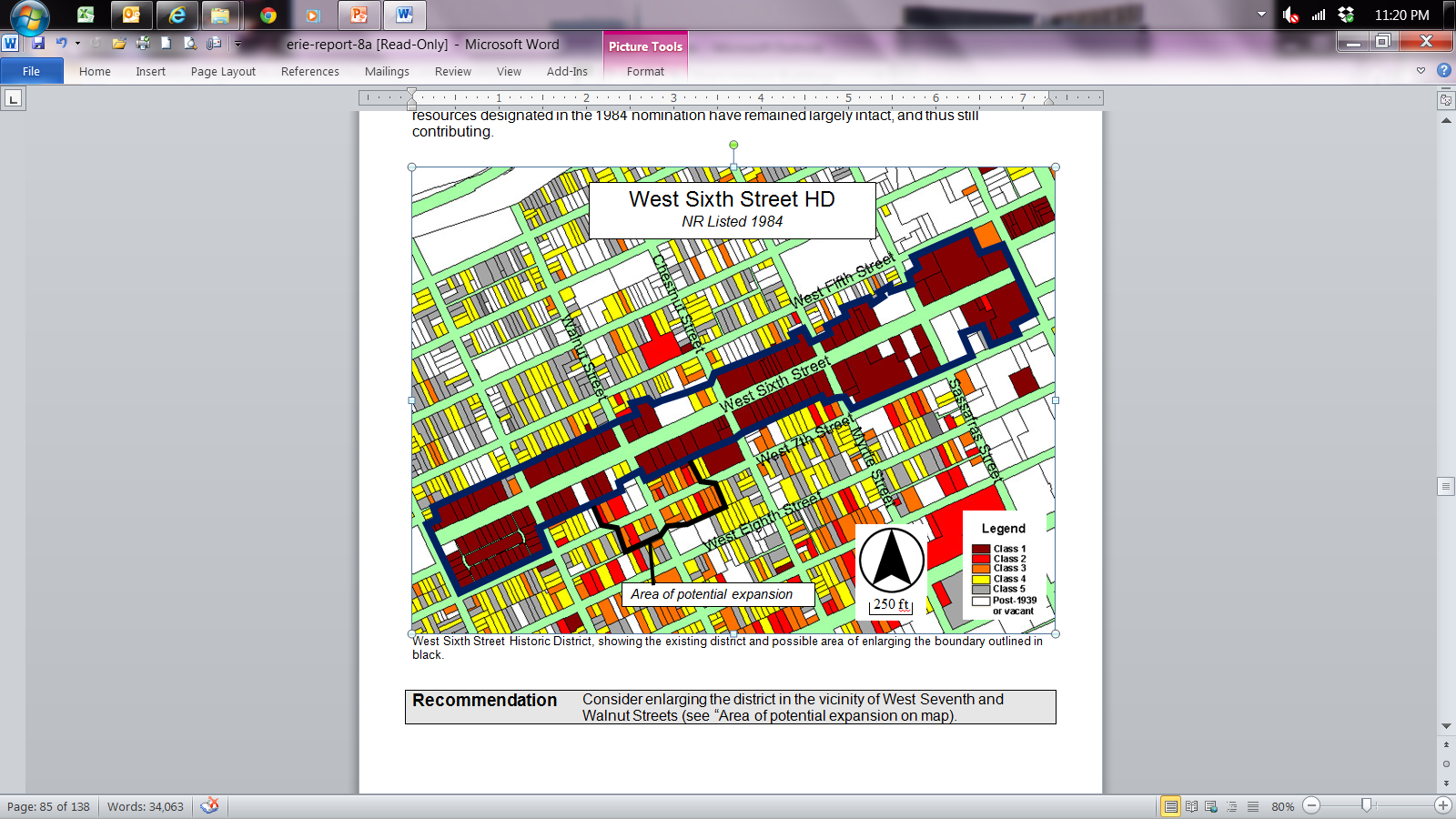 West Park Place HD
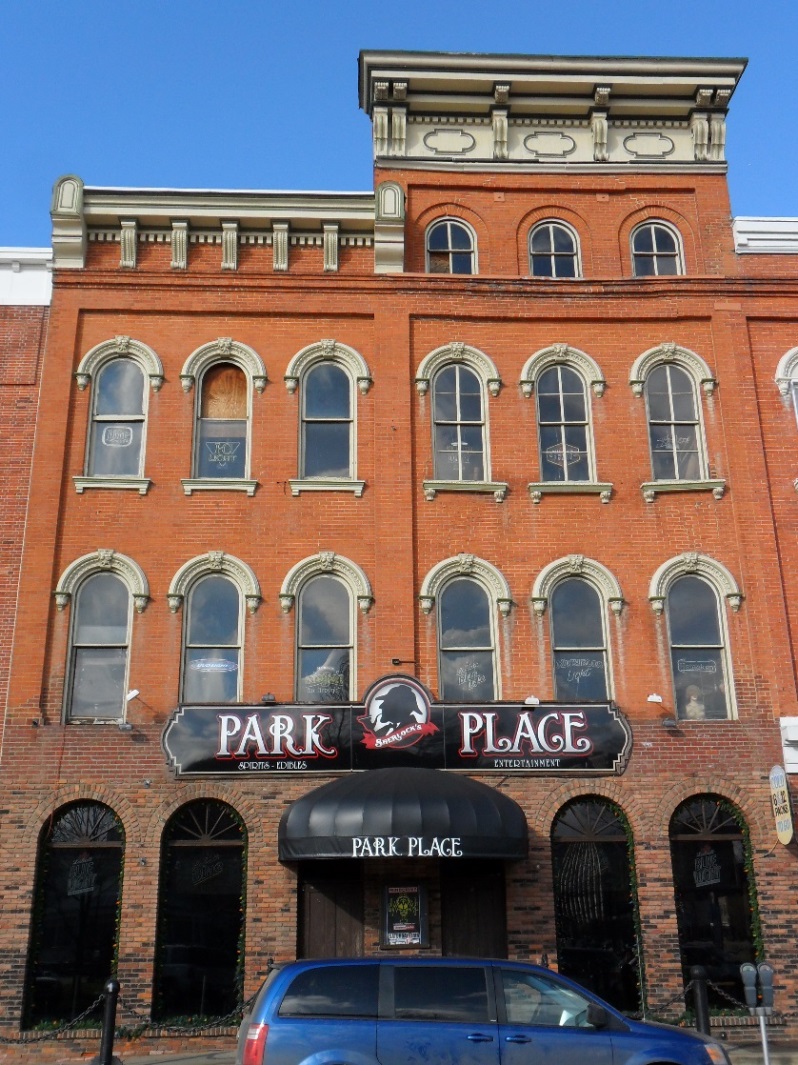 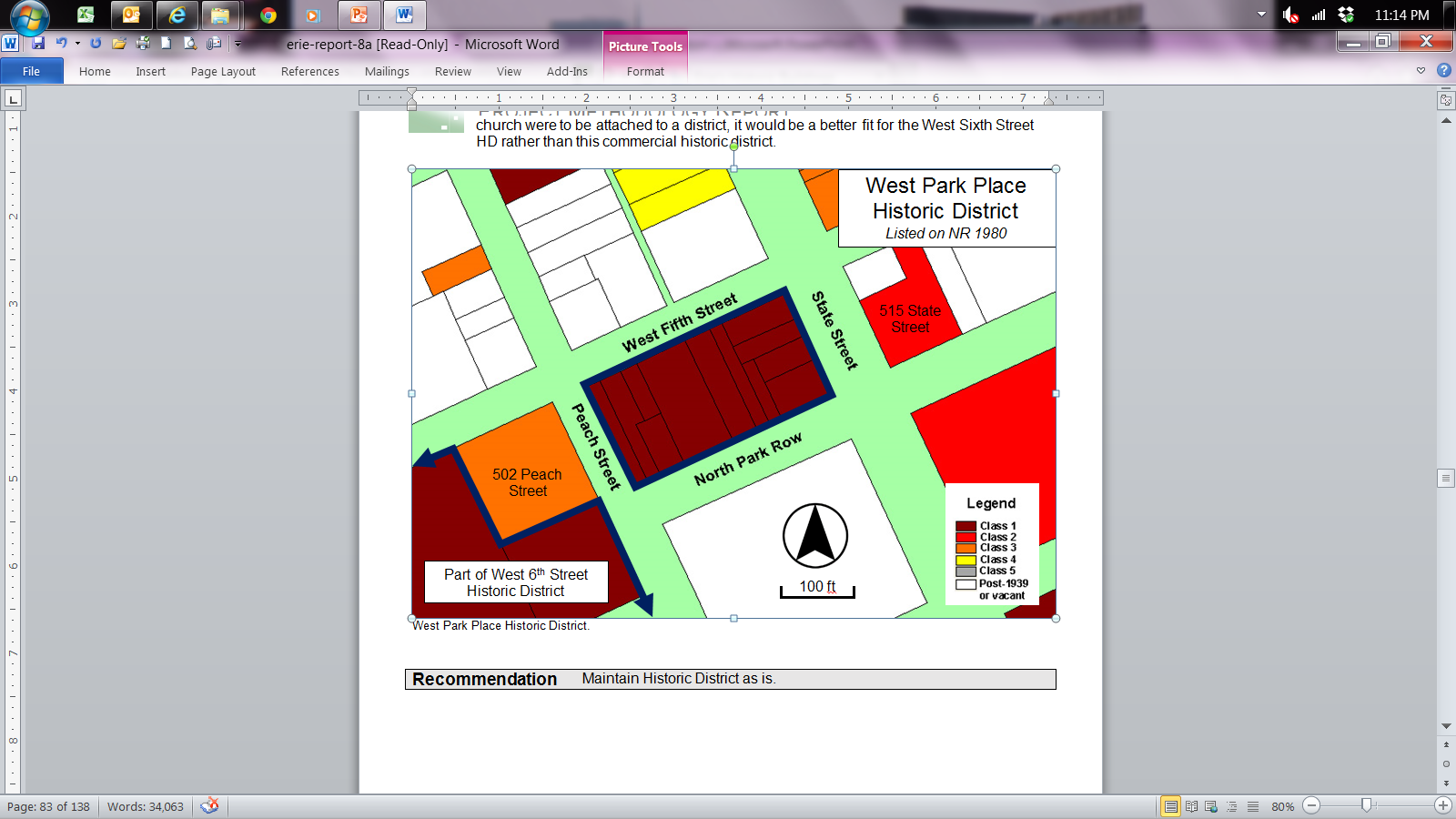 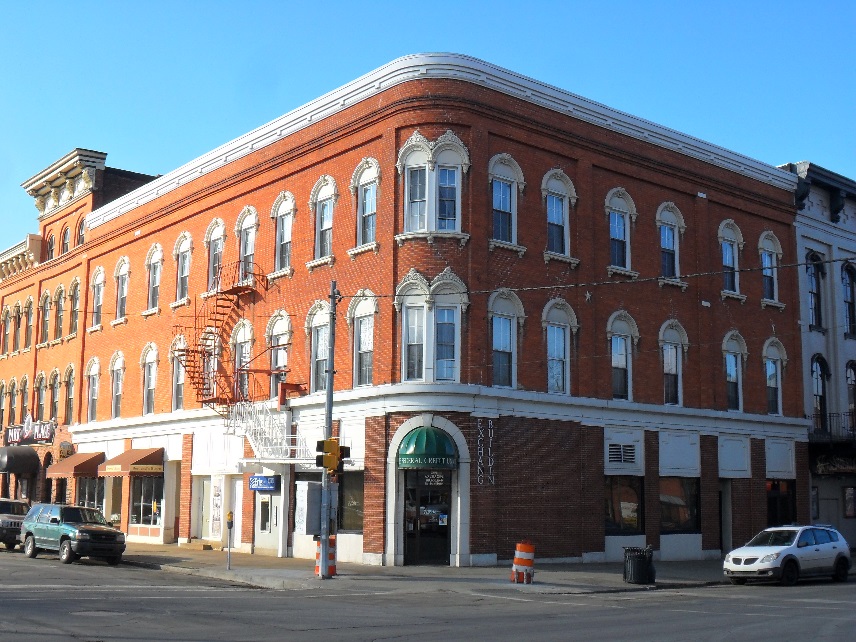 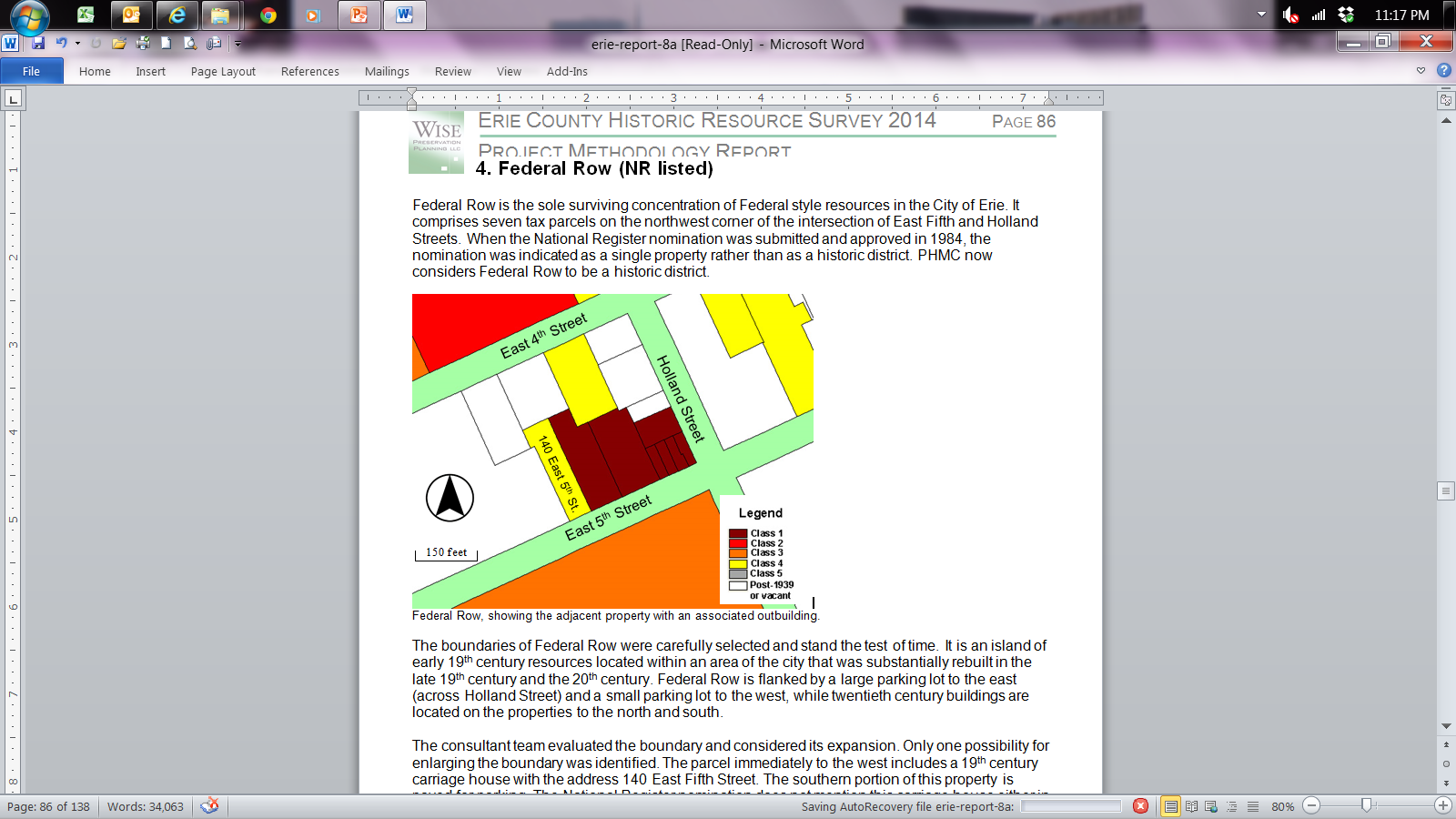 Federal Row HD
Existing HD boundary
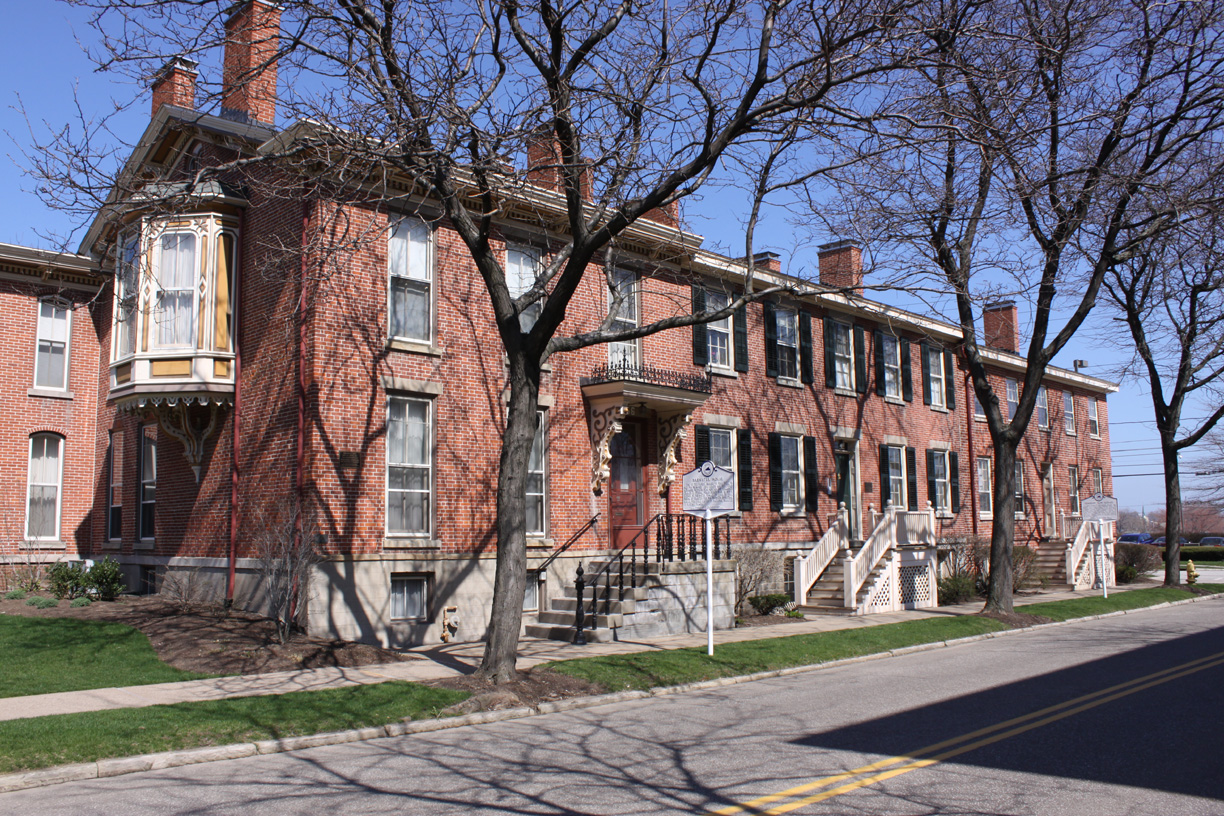 Recommendation: maintain existing boundary
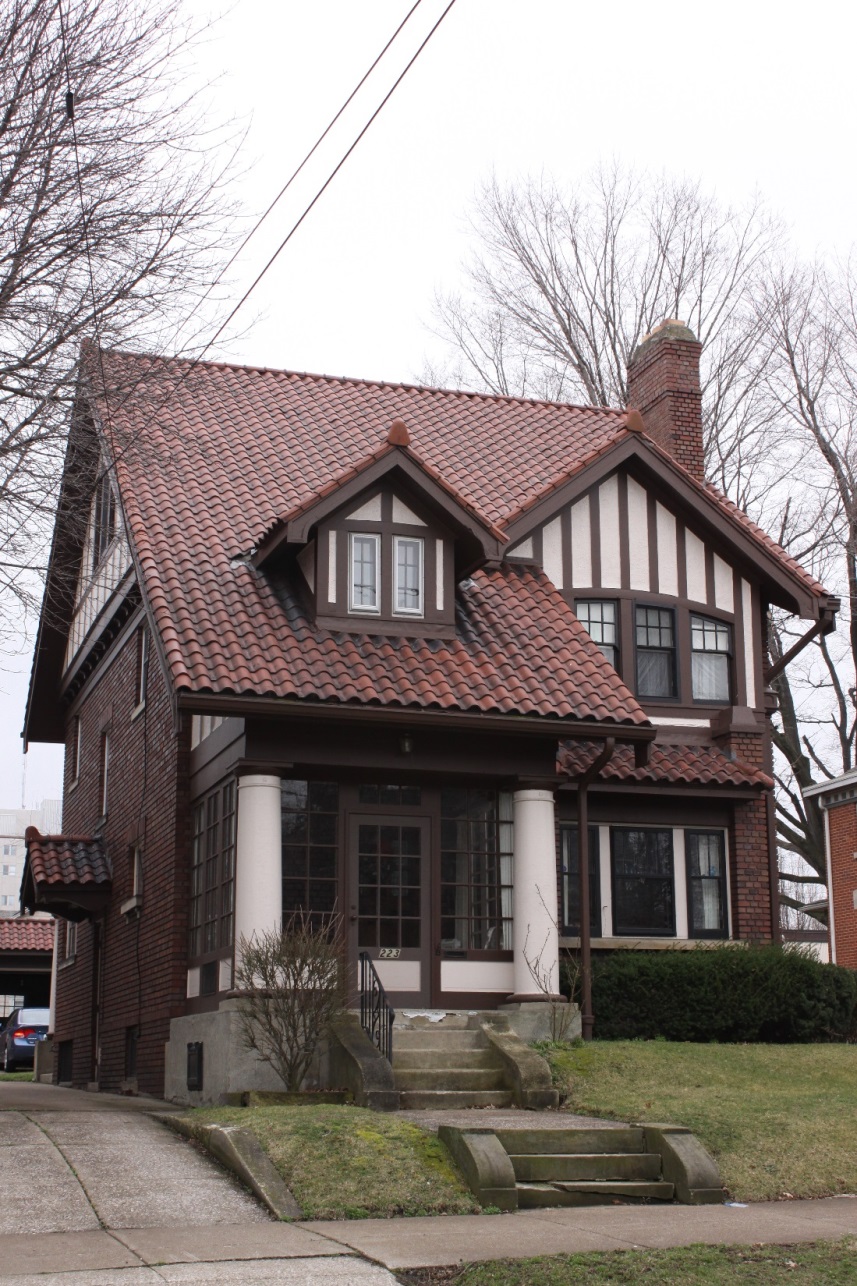 West 21st Street HD
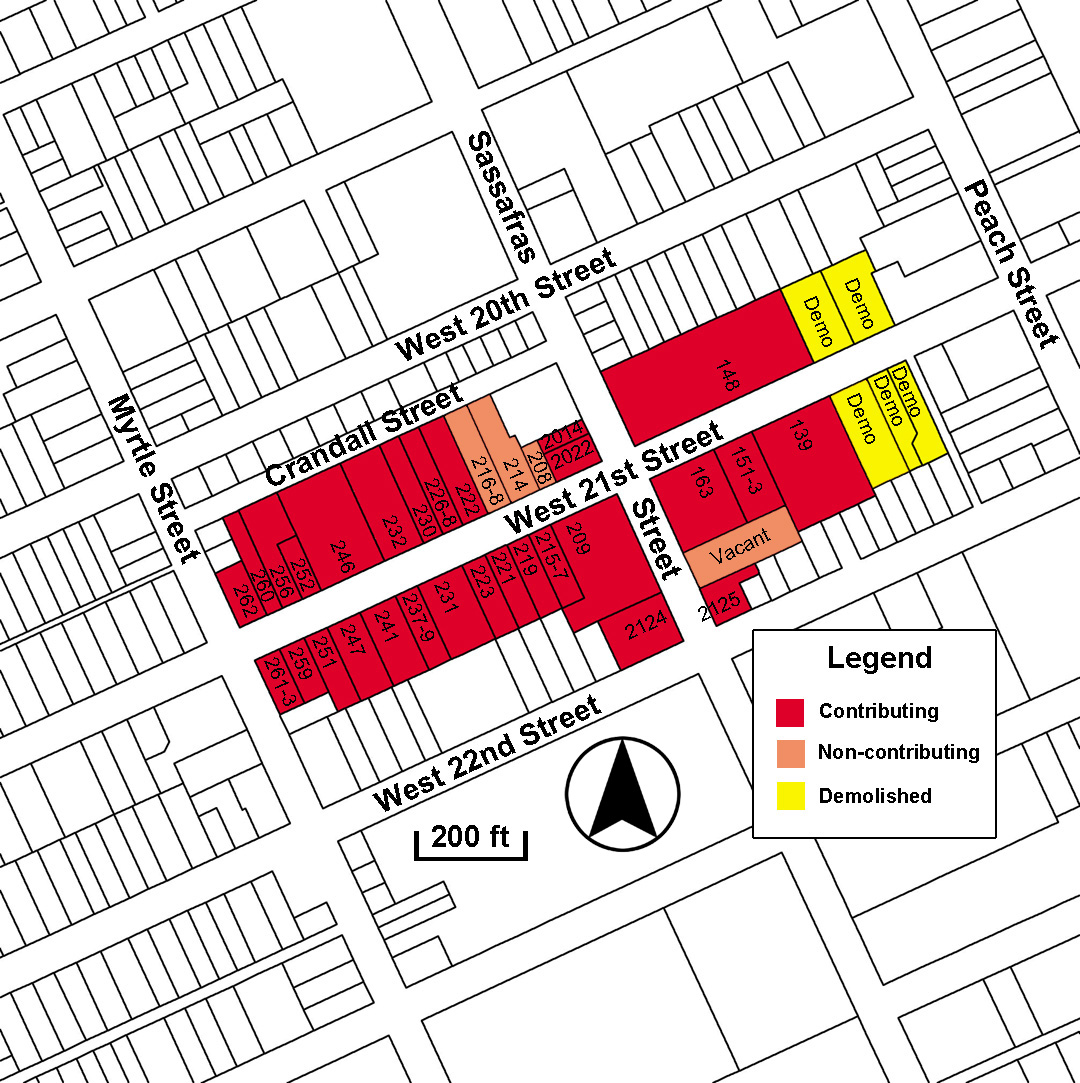 Recommendation: maintain existing boundary
E. 12th Street HD
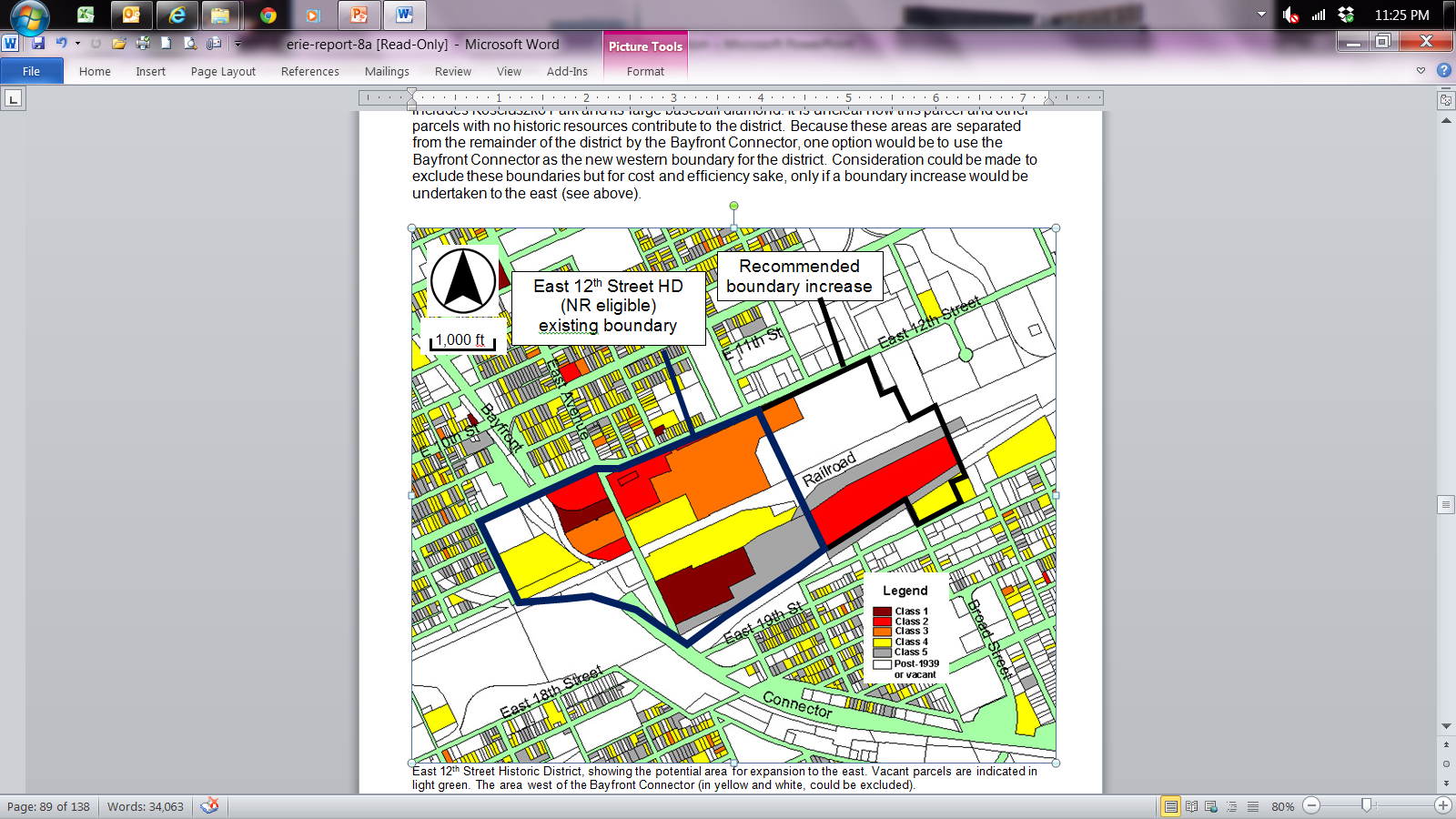 West 10th Street
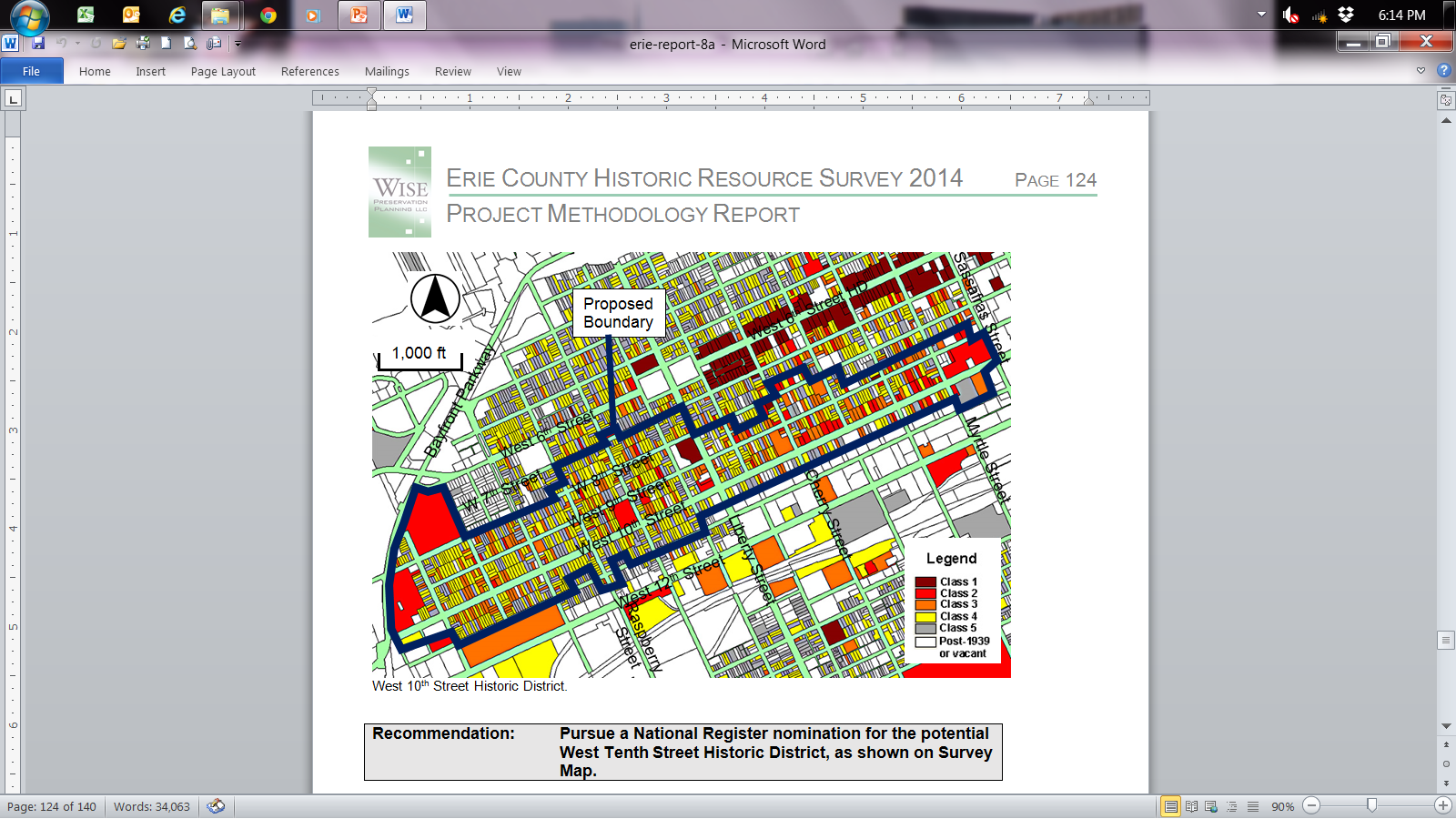 Adamstown HD
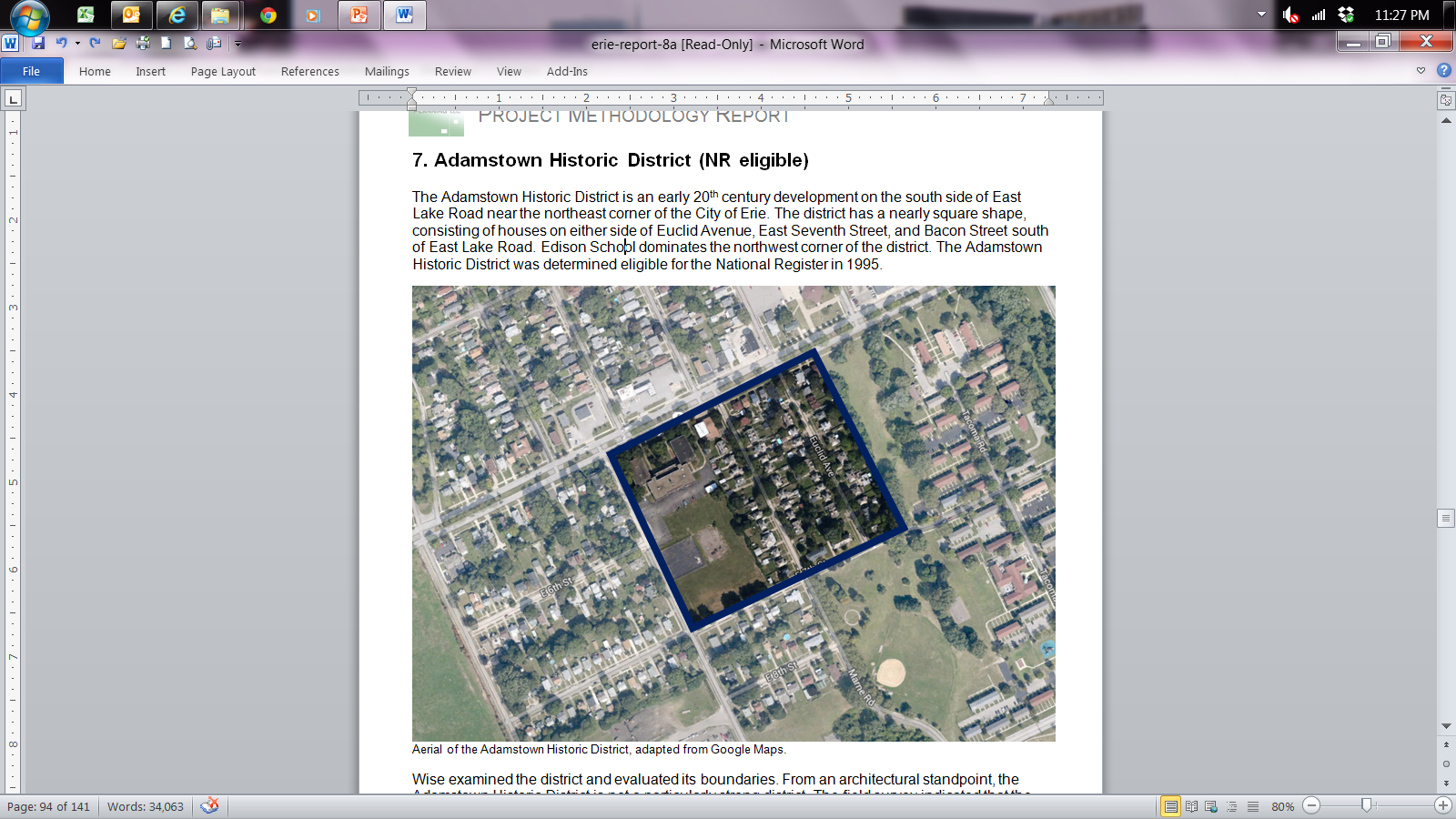 Adamstown HD (DOE 1995)
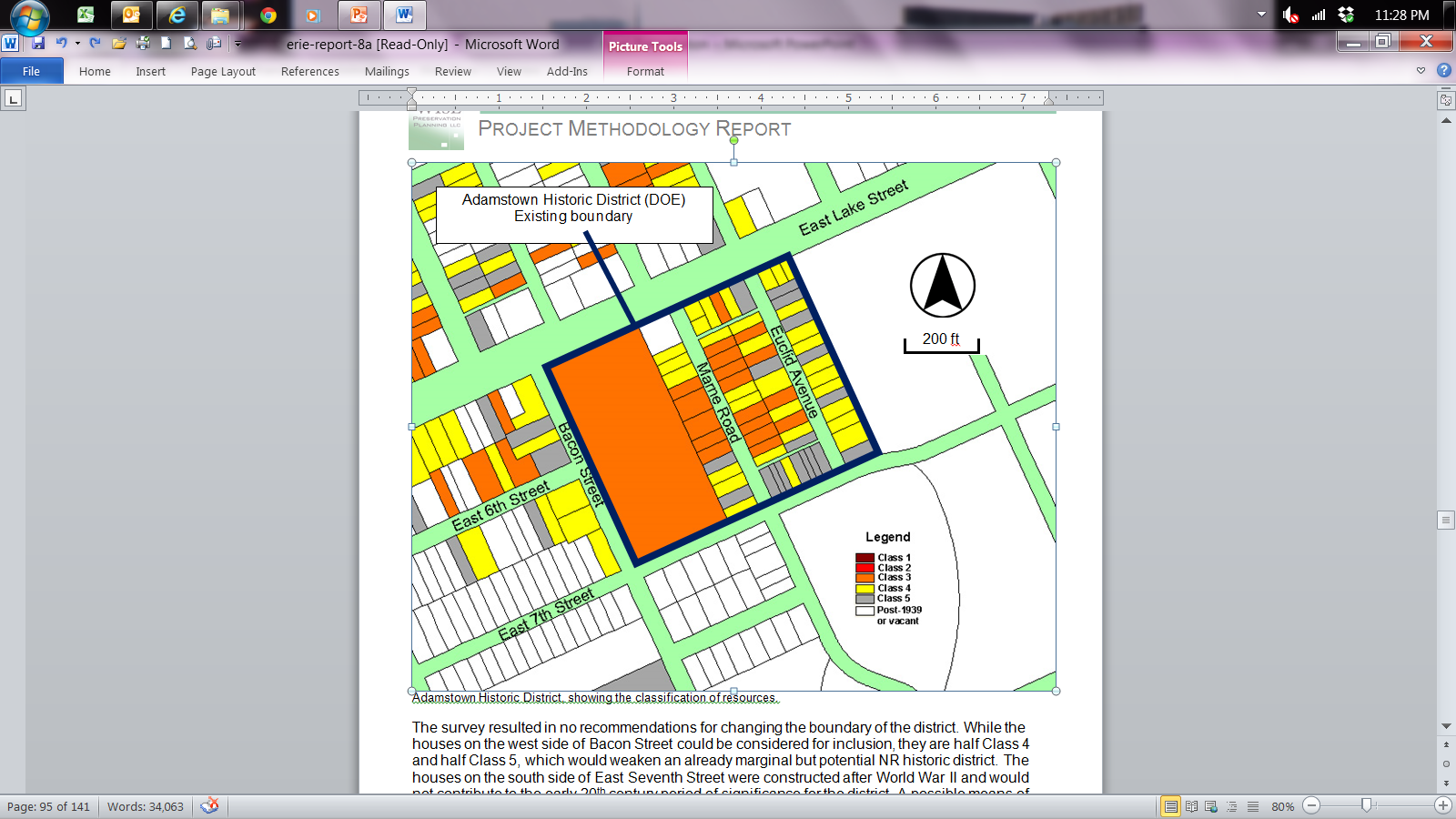 Pursue NR Listing
Lakeside HD (DOE 1995)
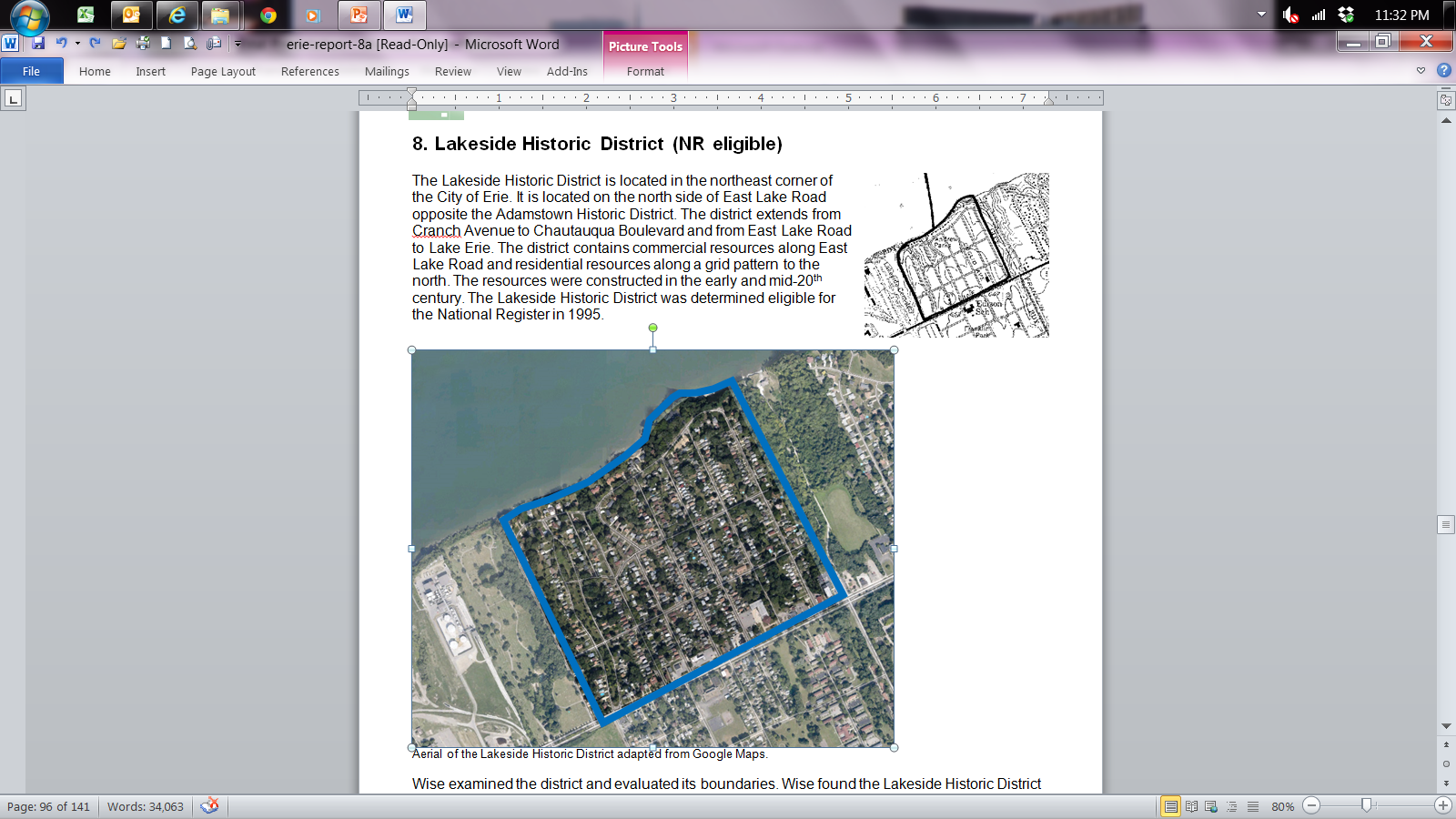 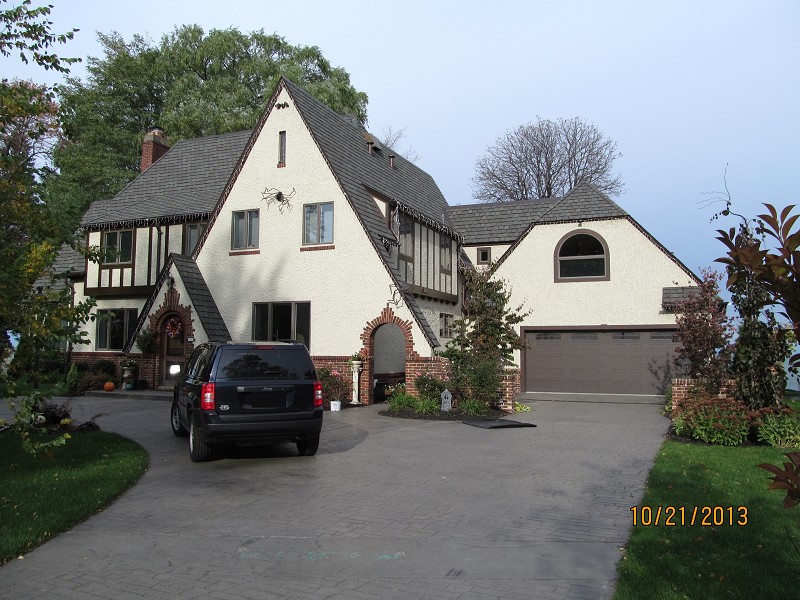 1942 Lza
1942 Lakeside Dr.
Lakeside HD
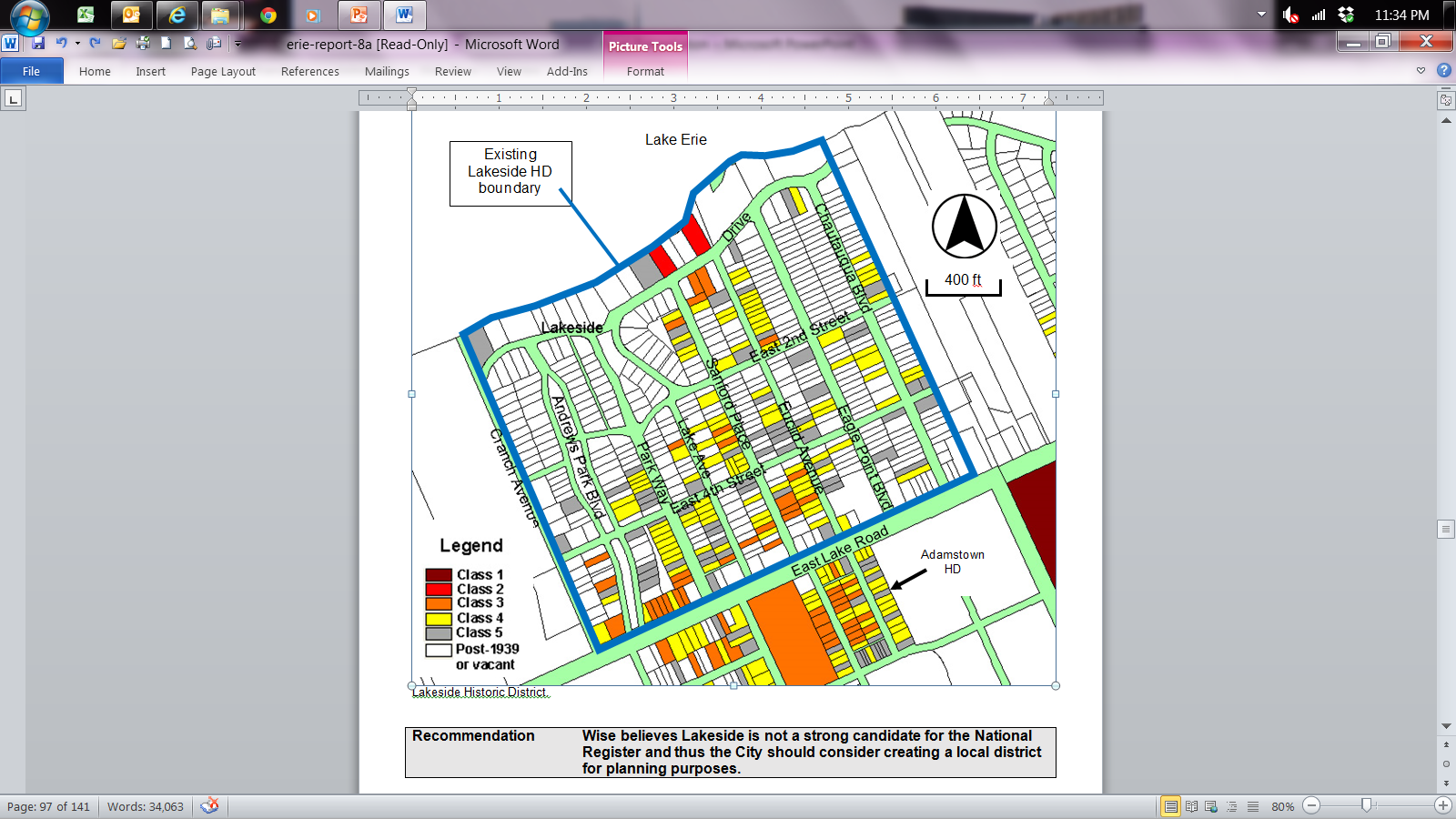 “Local” Historic District Option
Glenwood Hills
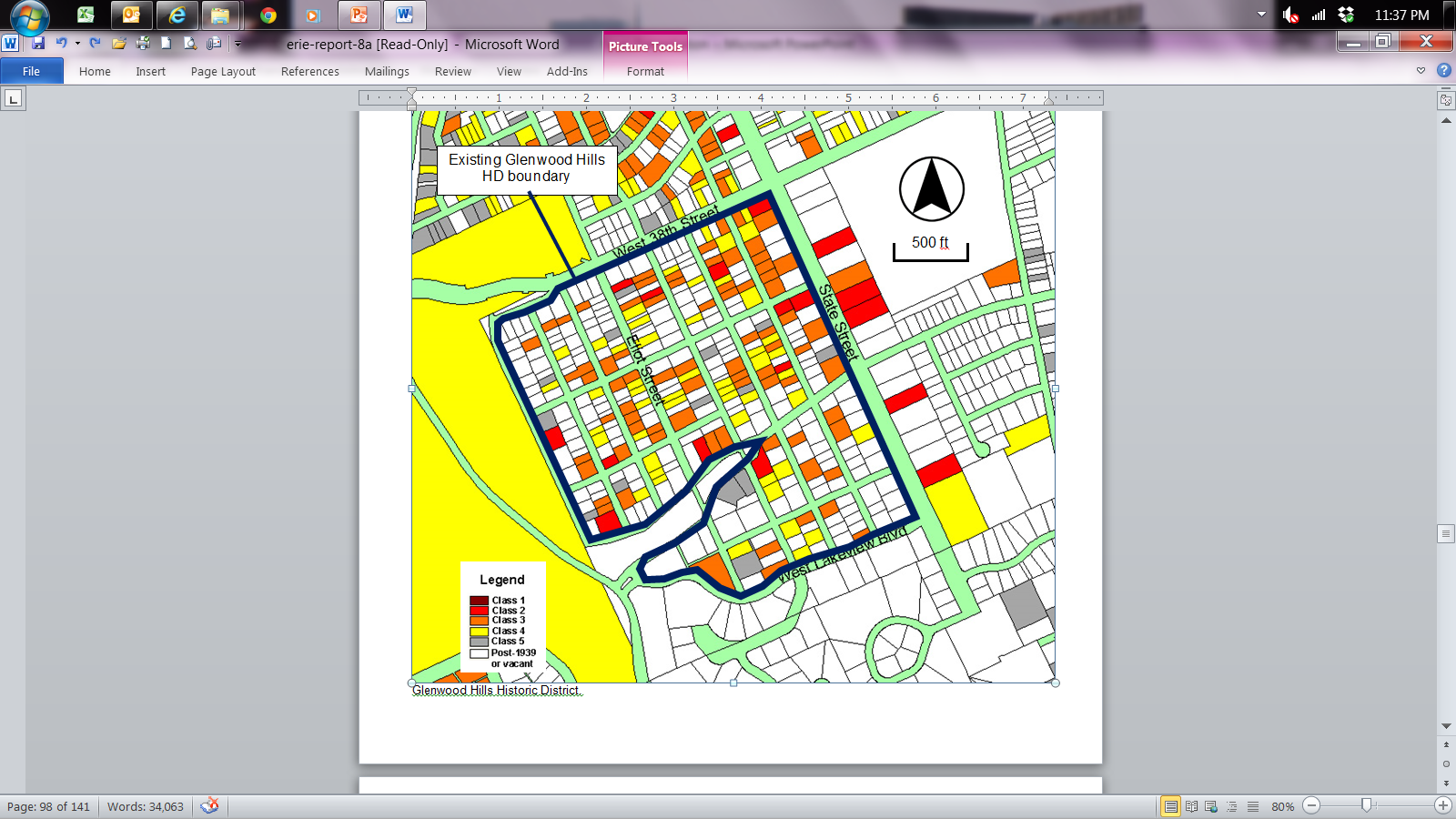 DOE 2000

Recommendation: Pursue NR nomination
Dobbins & Dunlap Subdivision
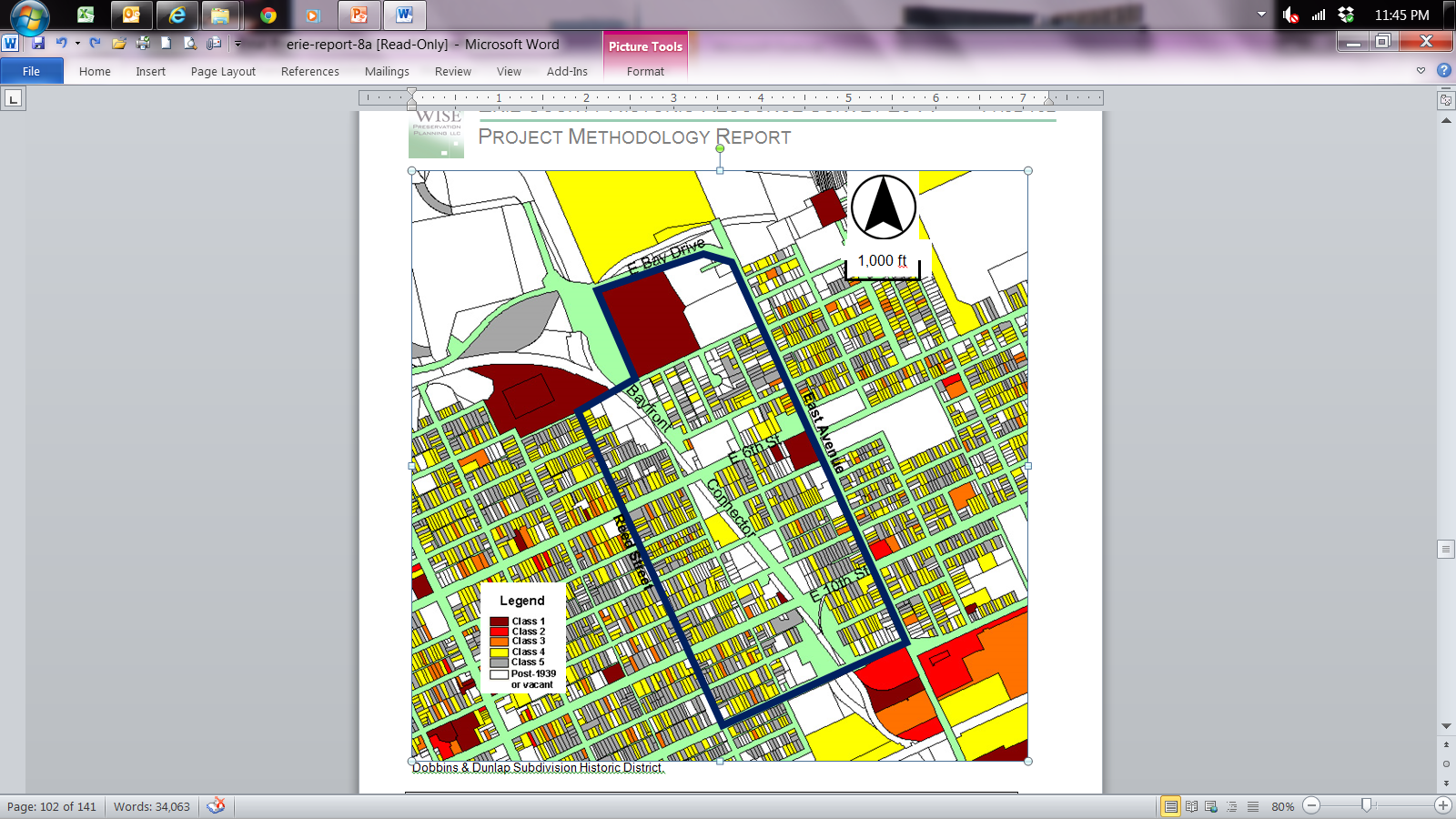 Not Evaulated
Not thought eligible
No Action
Academy HD
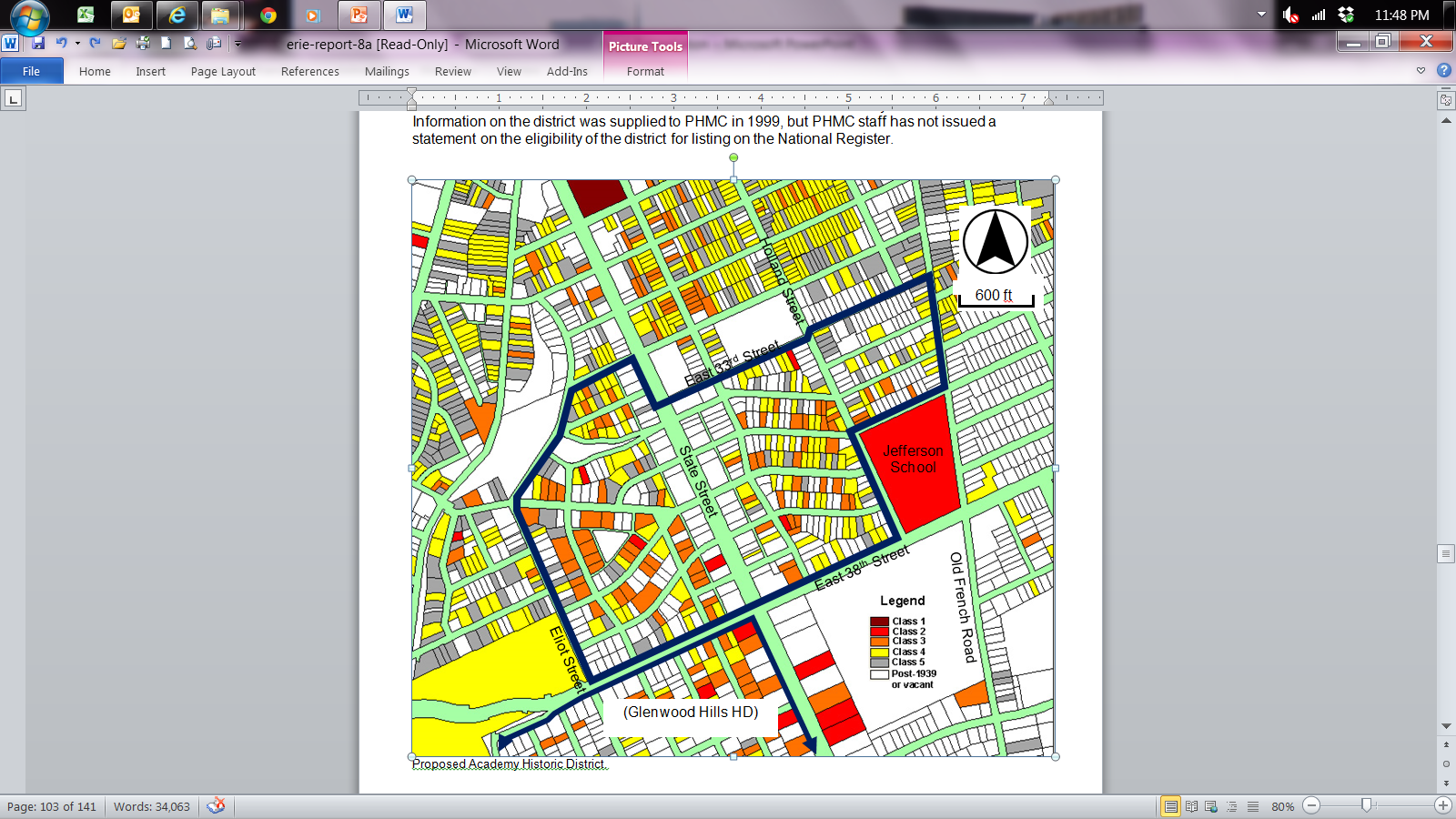 Potential HD unevaluated

Pursue DOE
Glenwood HD (proposed)
Glenwood HD
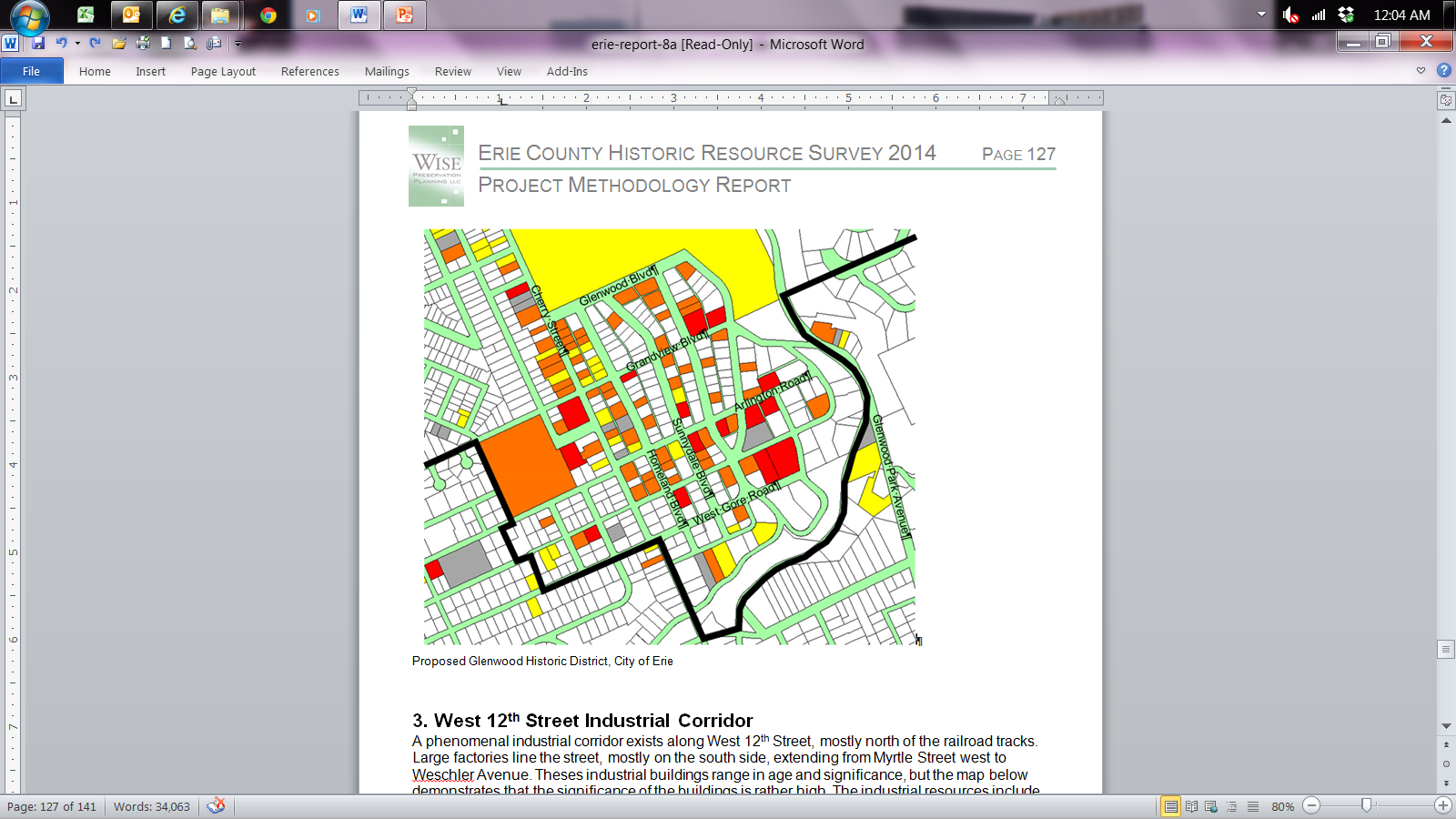 Potential District
Pursue DOE
Frontier Place
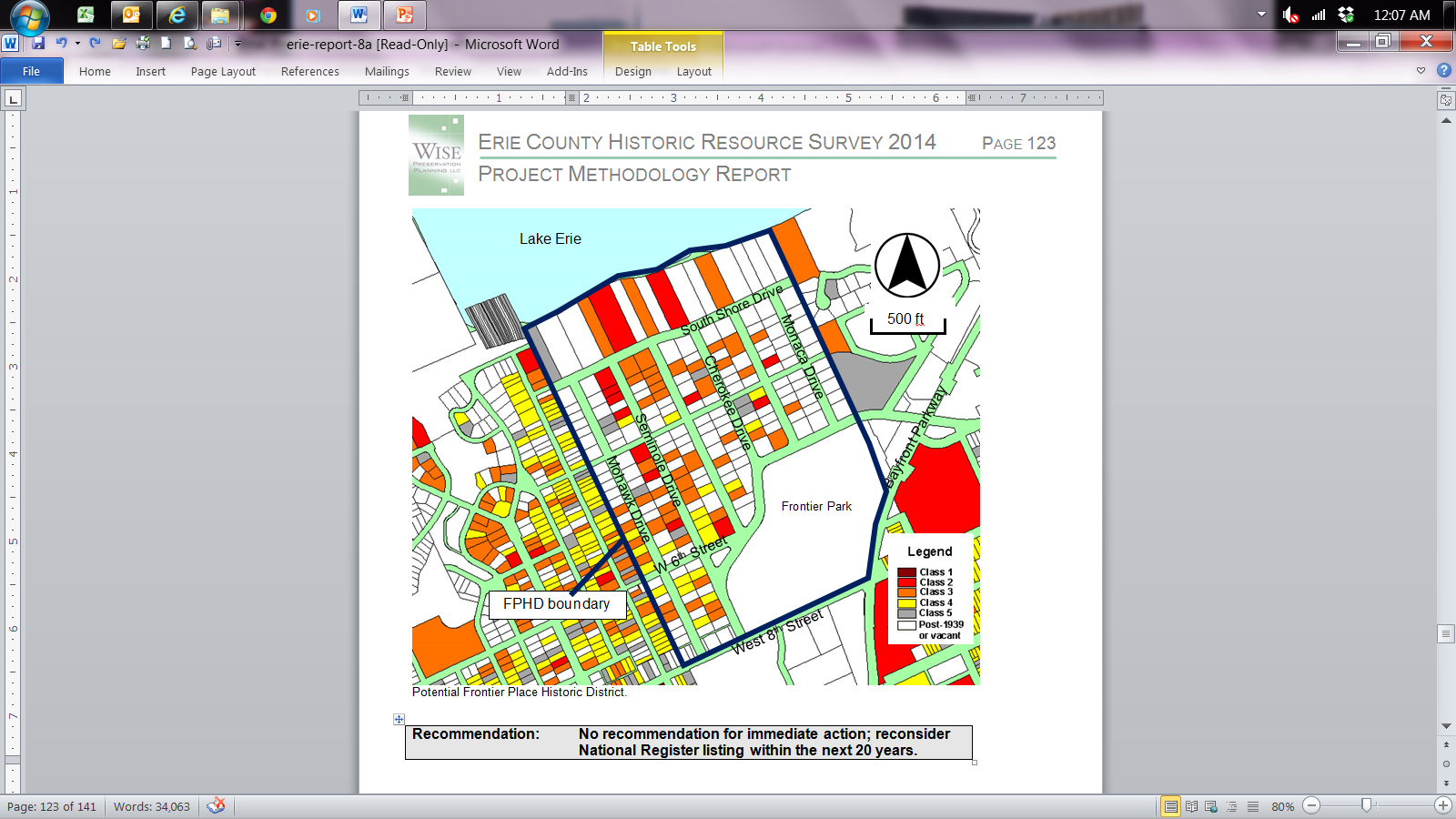 12th St. Industrial Corridor HD
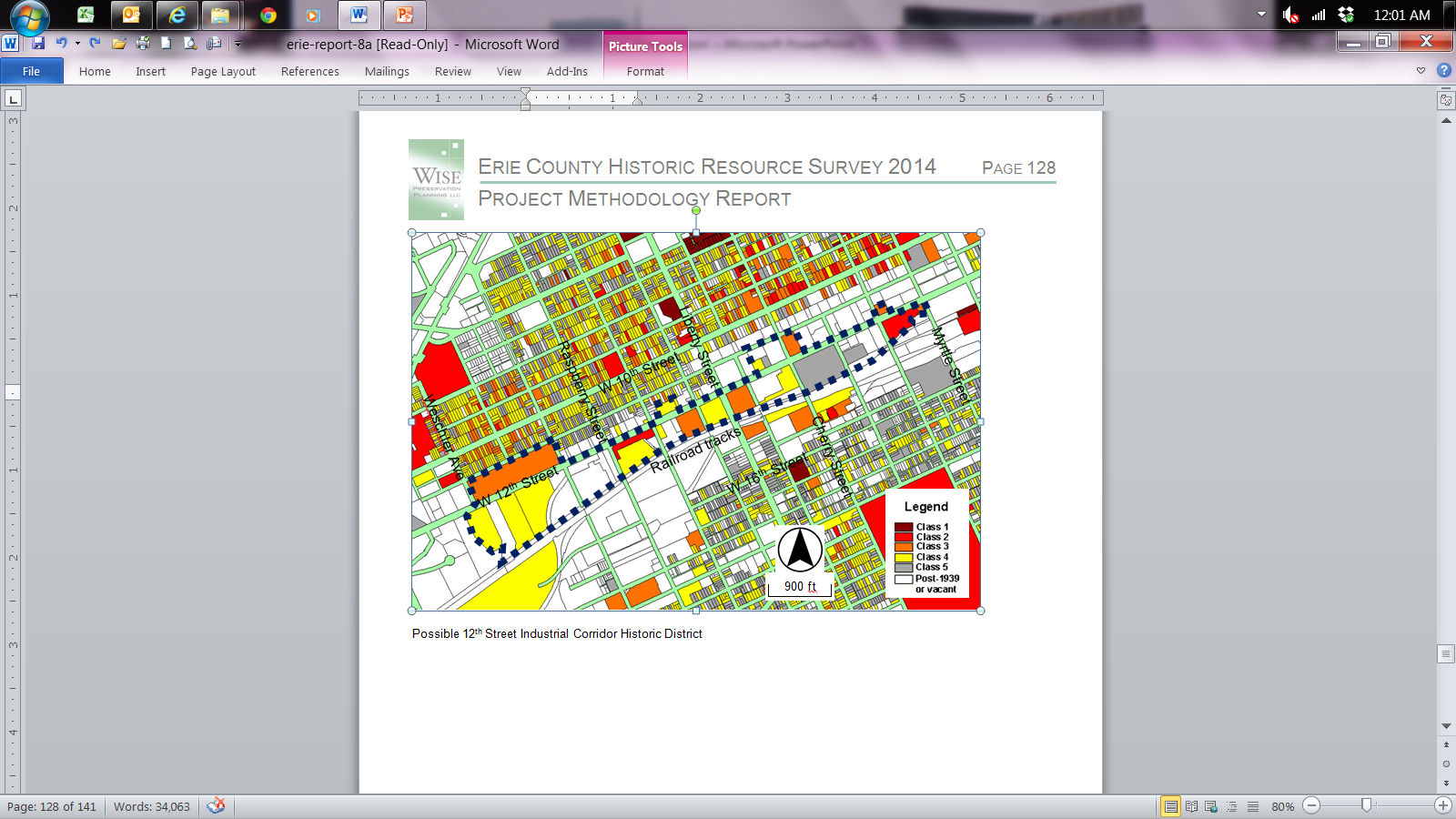 Potential HD
PHMC Review
Frontier Place
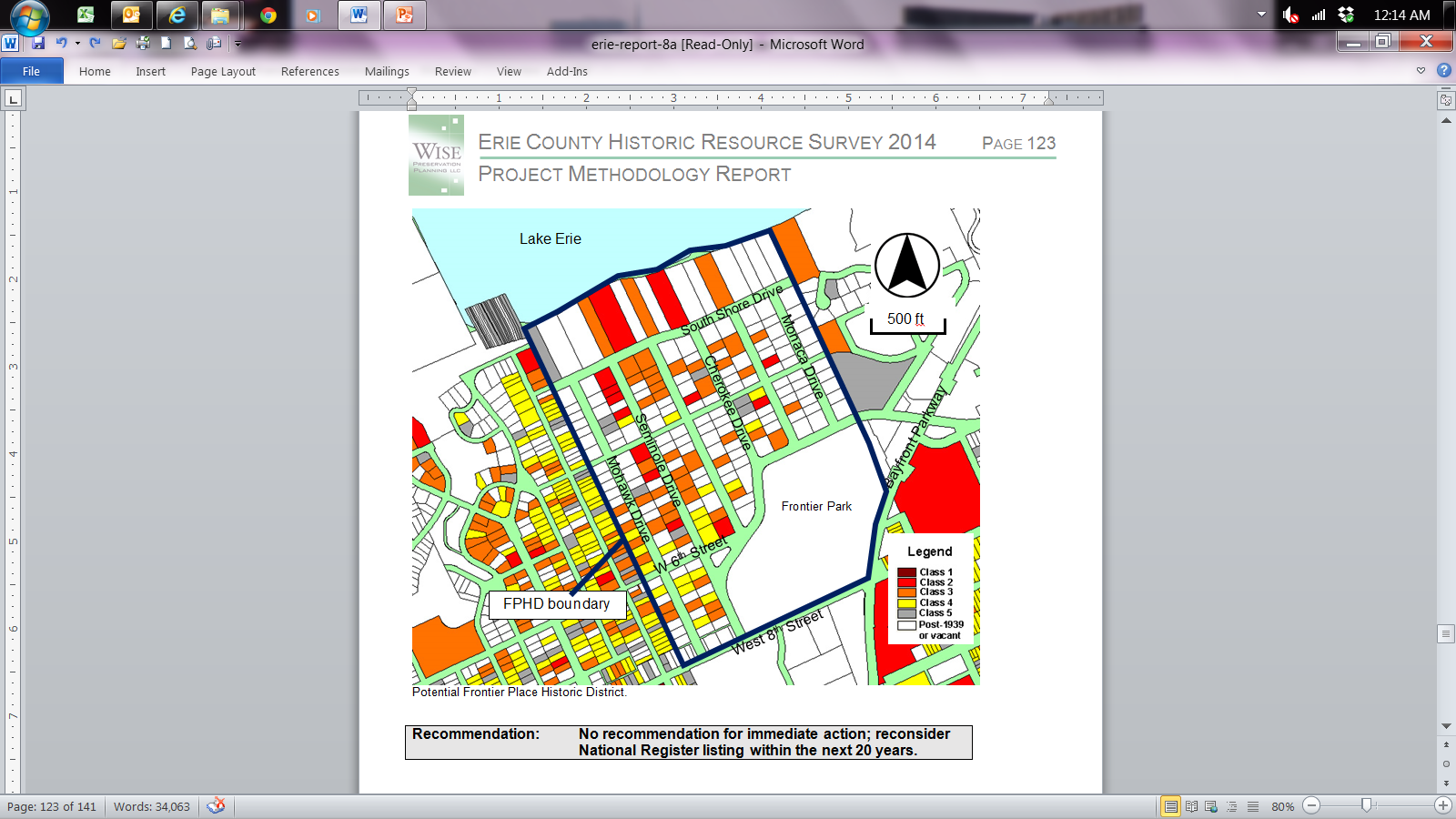 District determined not eligible
Pursue DOE within 20 years.
Corry HD
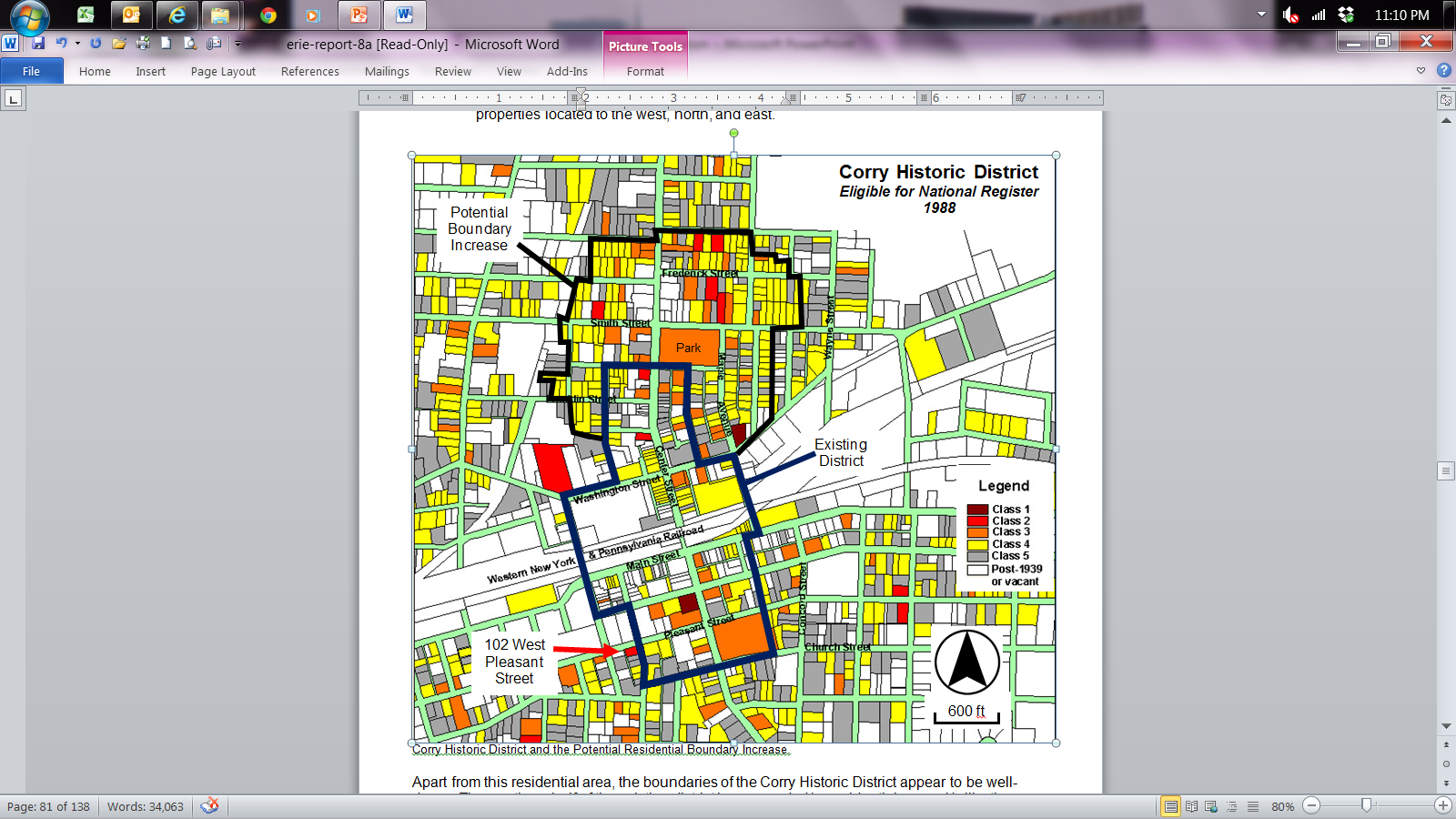 North East HD
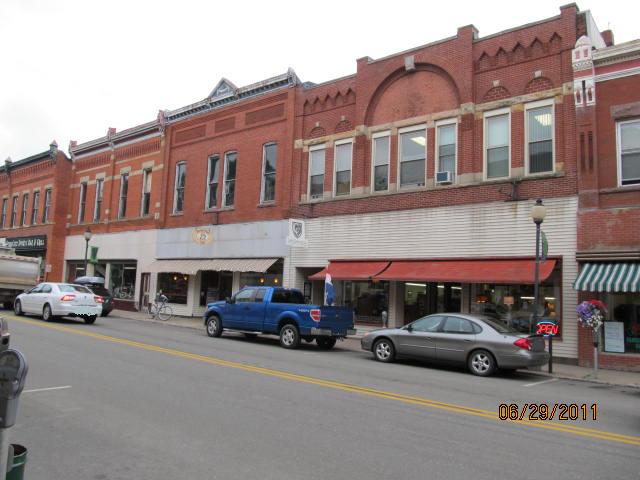 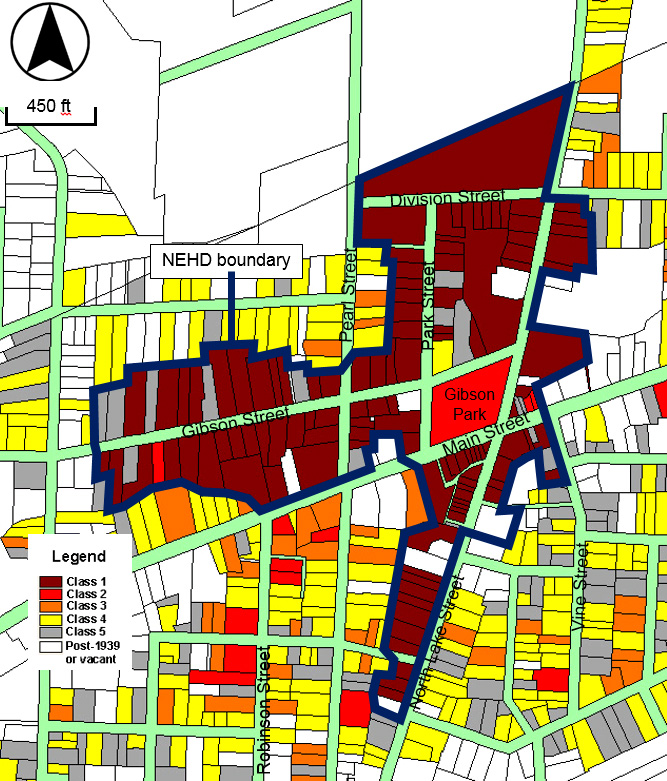 Recommendation: maintain existing boundary
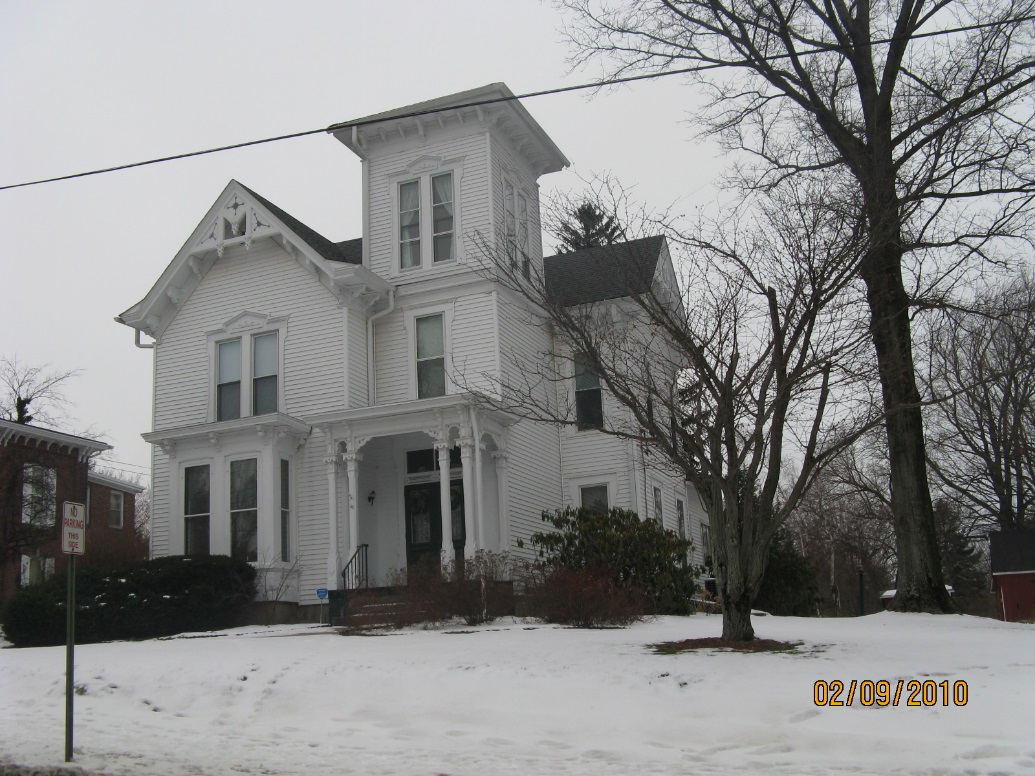 Union City HD
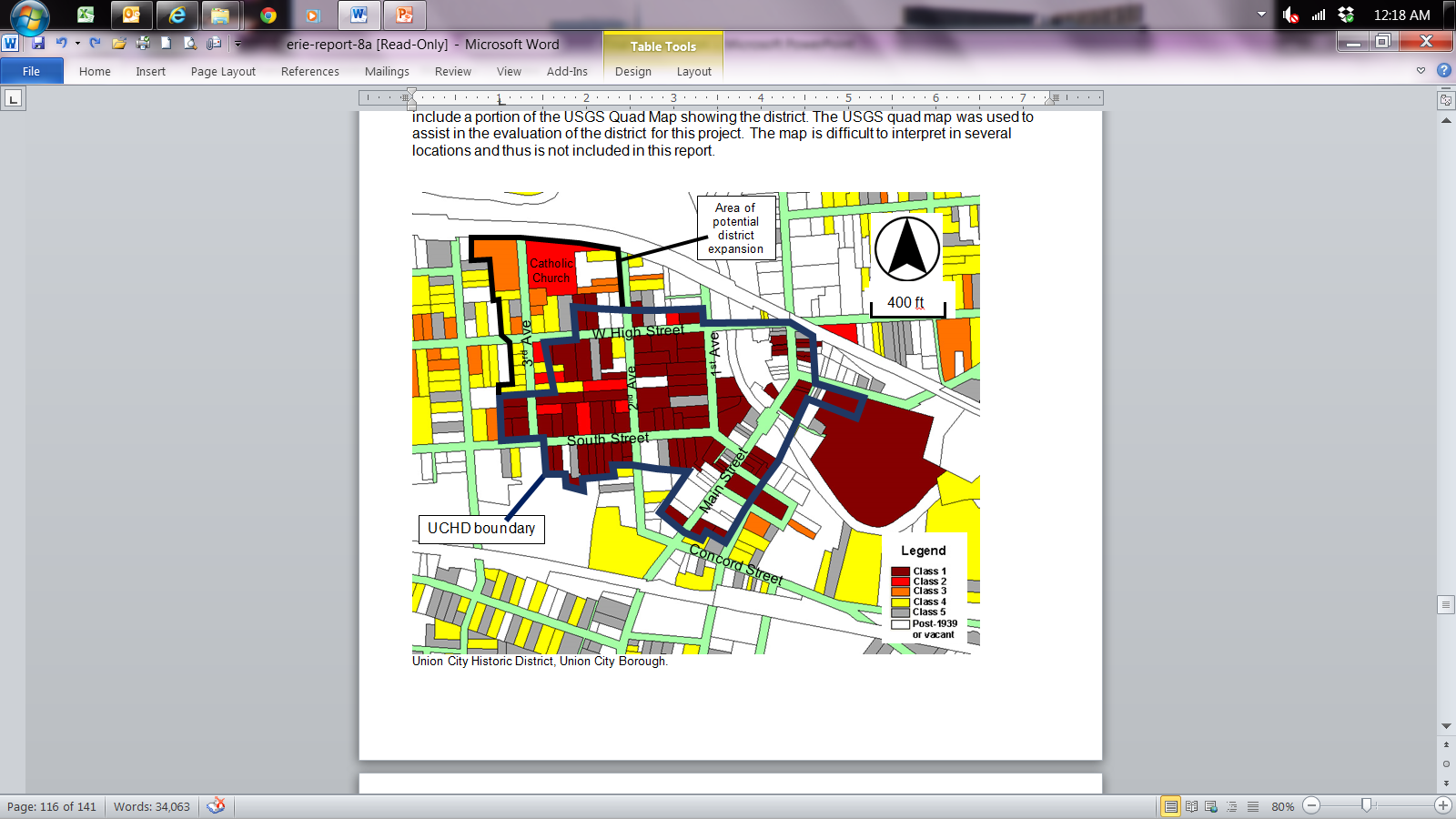 Consider Boundary Expansion
Waterford Borough HD
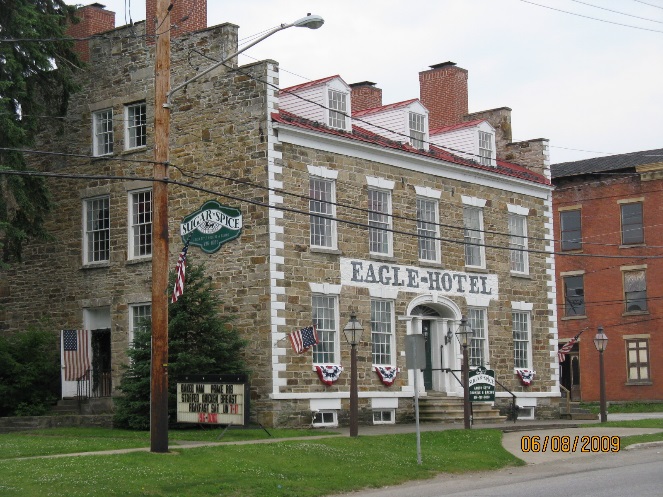 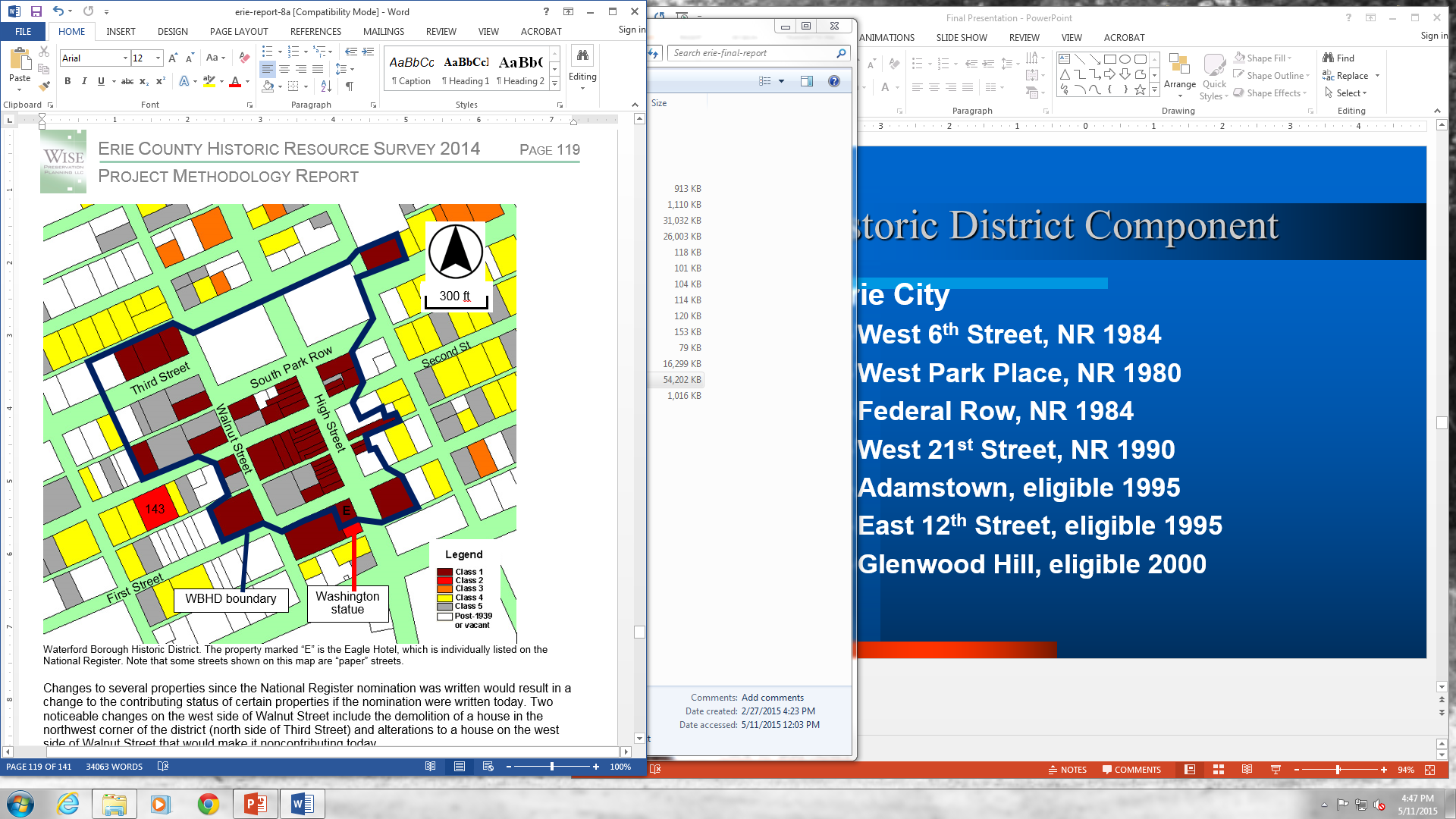 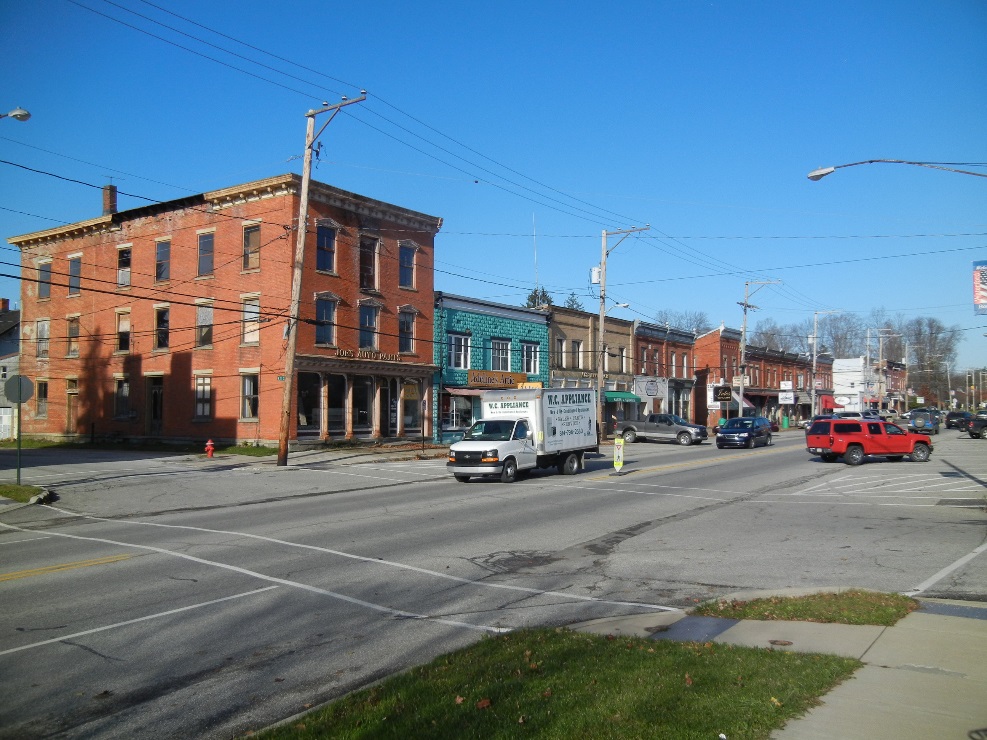 Recommendation: maintain existing boundary
Lawrence Park HD (DOE)
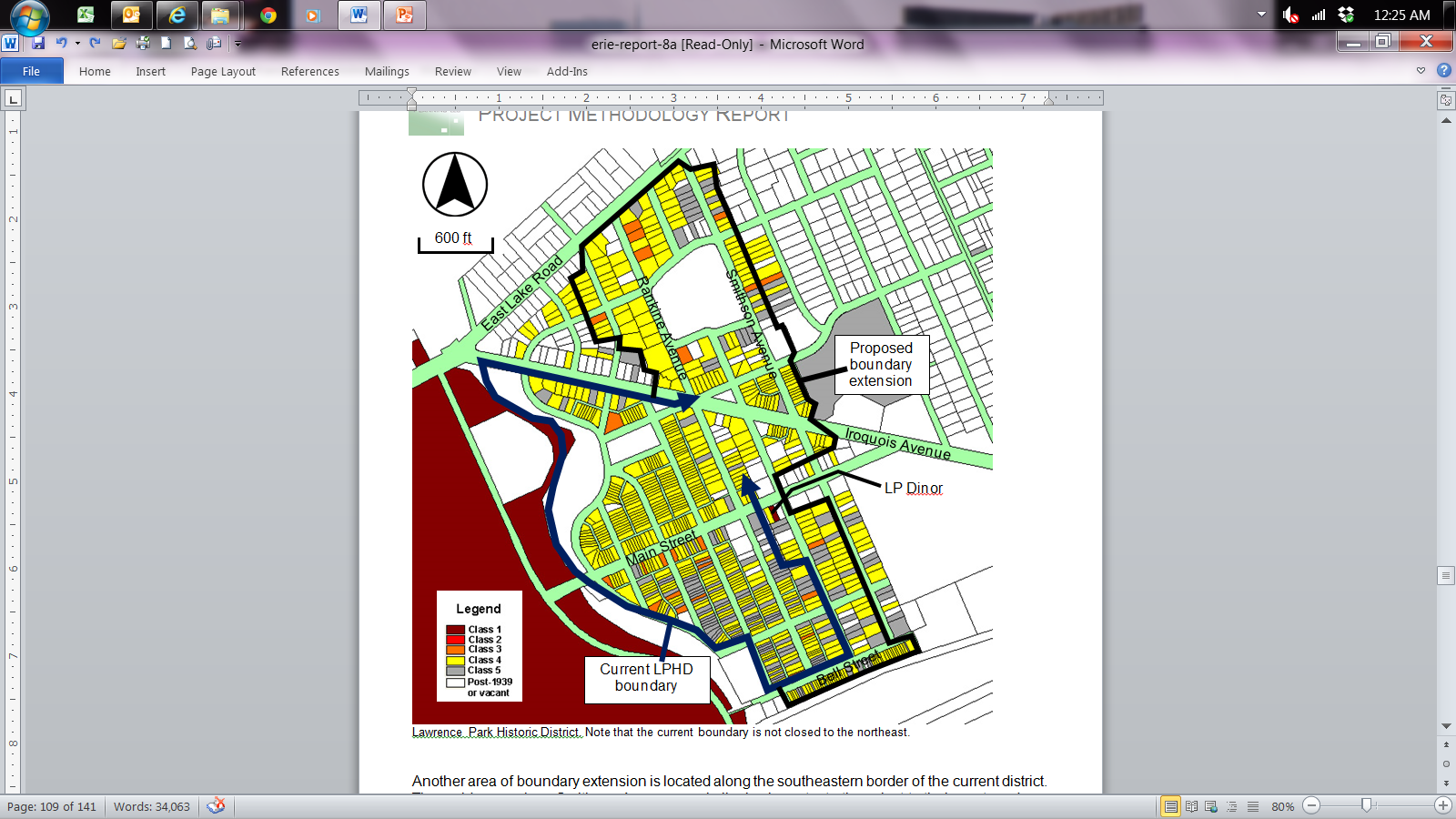 Continue to pursue NR Nomination
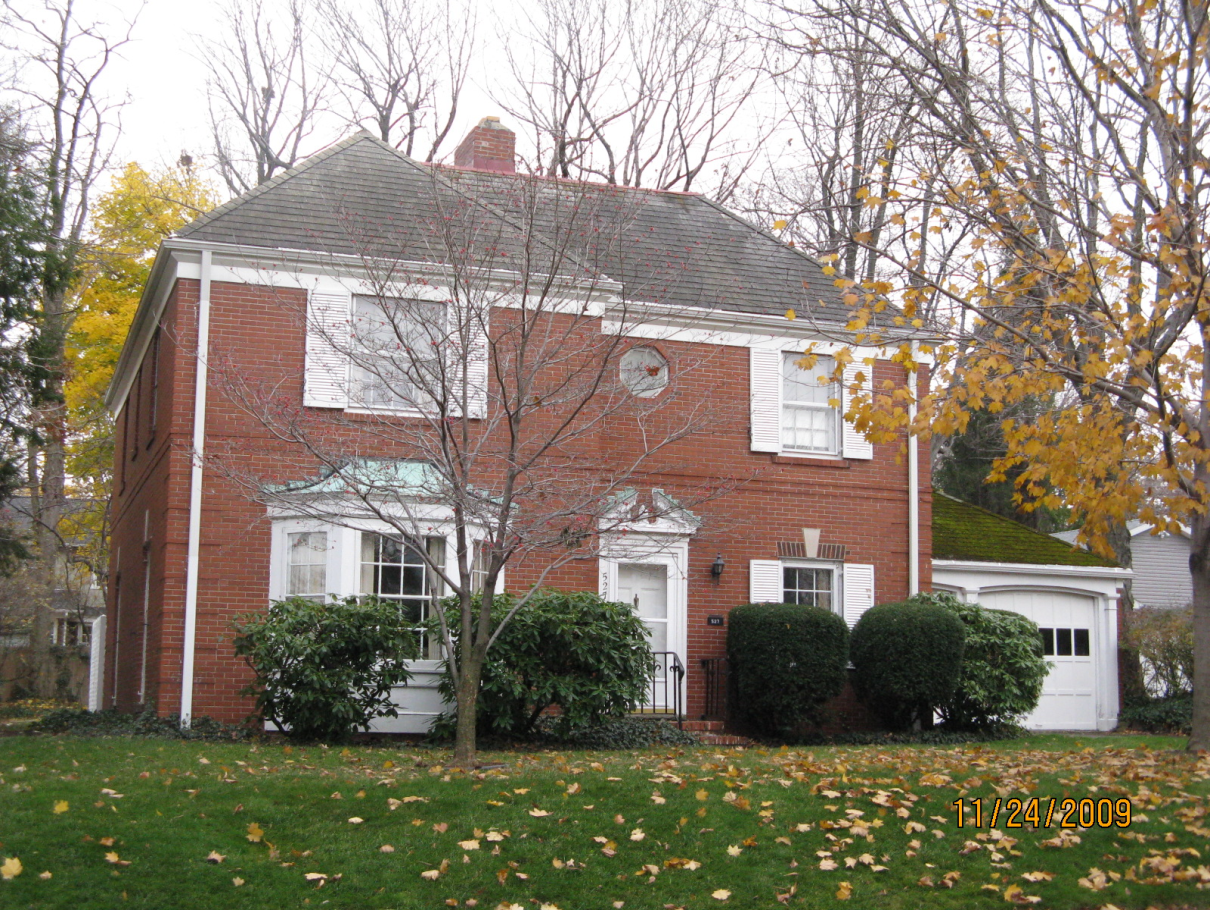 Pumphouse Park HD (DOE)
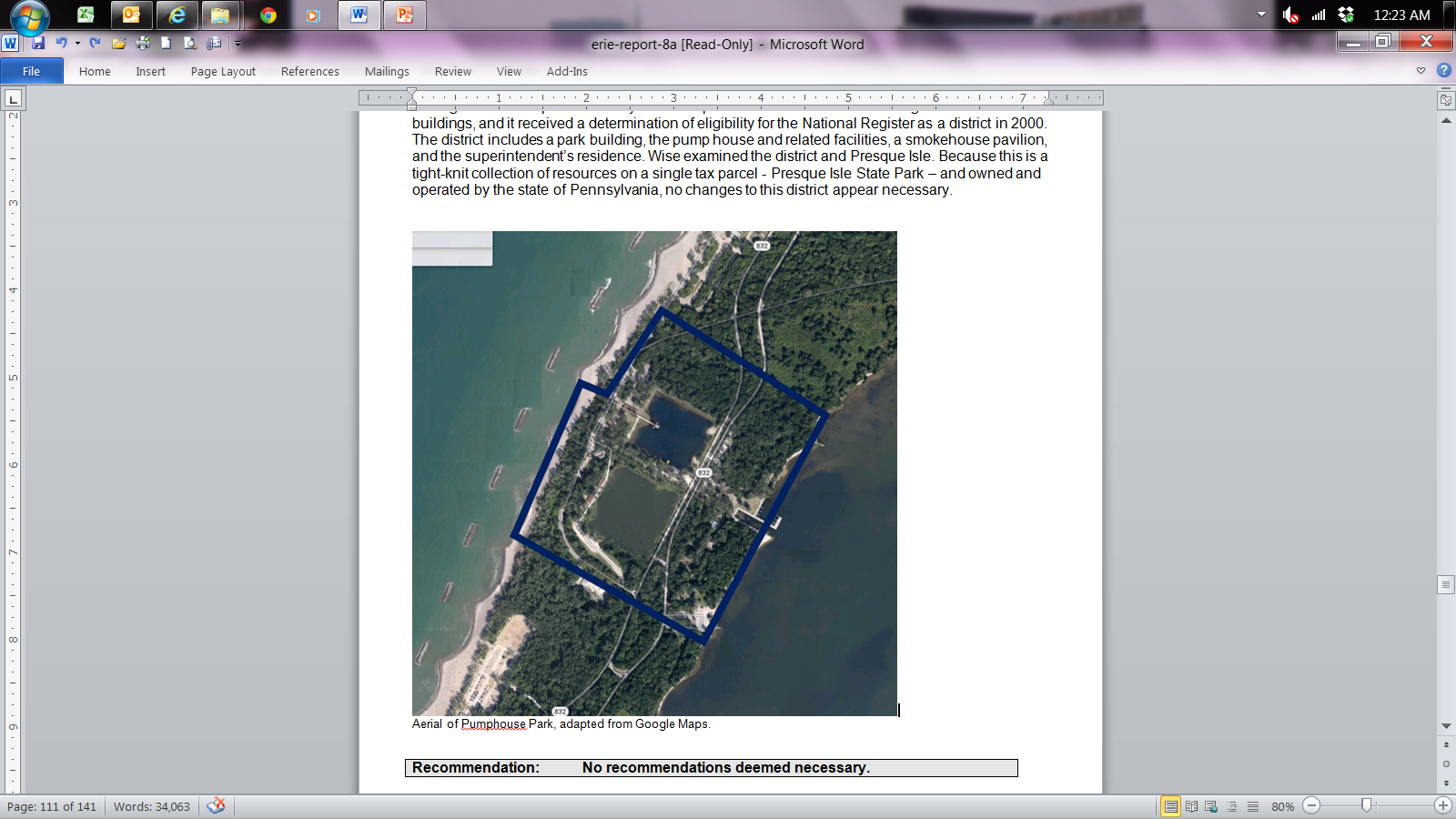 DOE 2000
No Action necessary
Lakewood, Millcreek Twp.
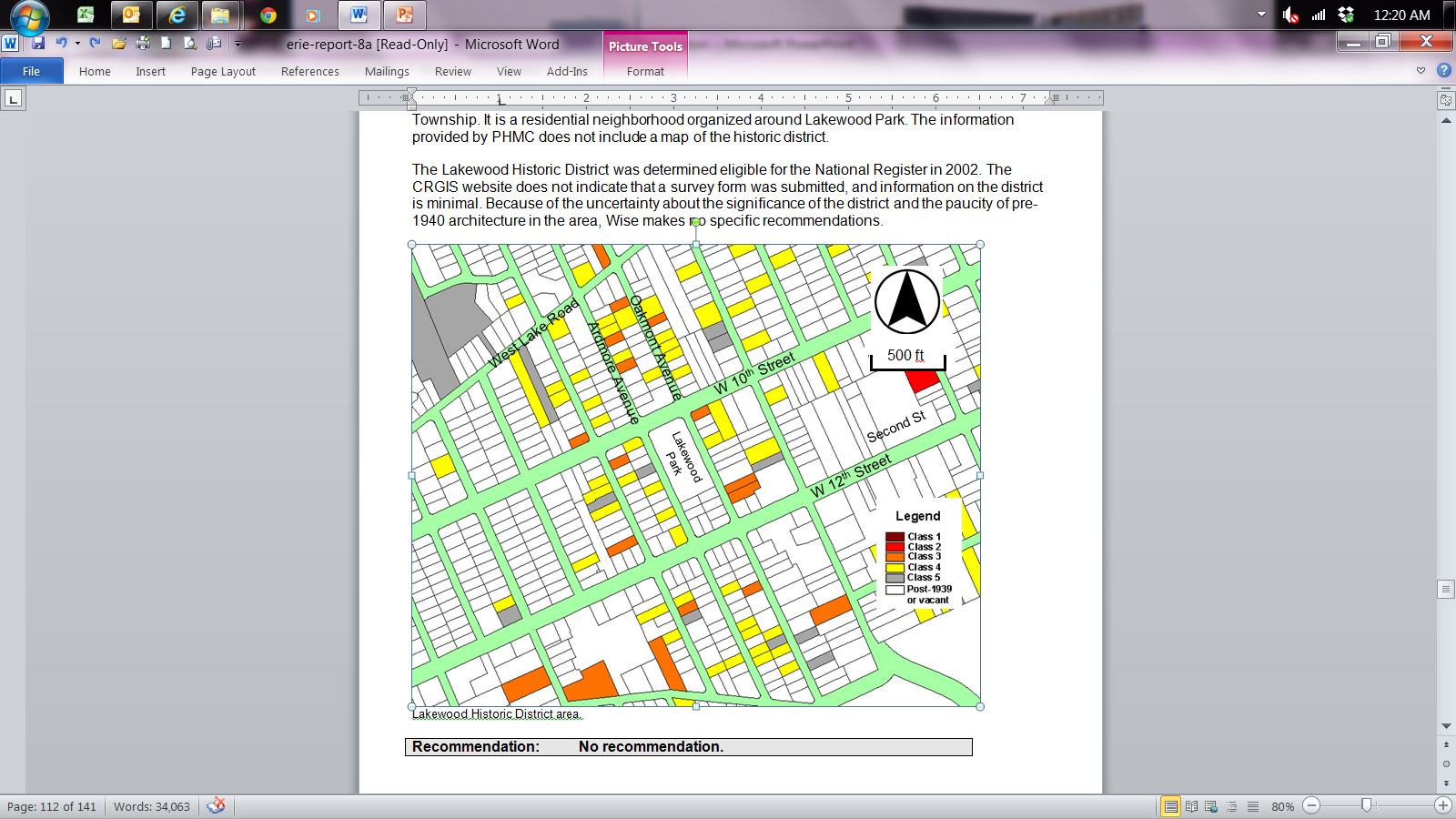 Not Eligible

No Recommended Action
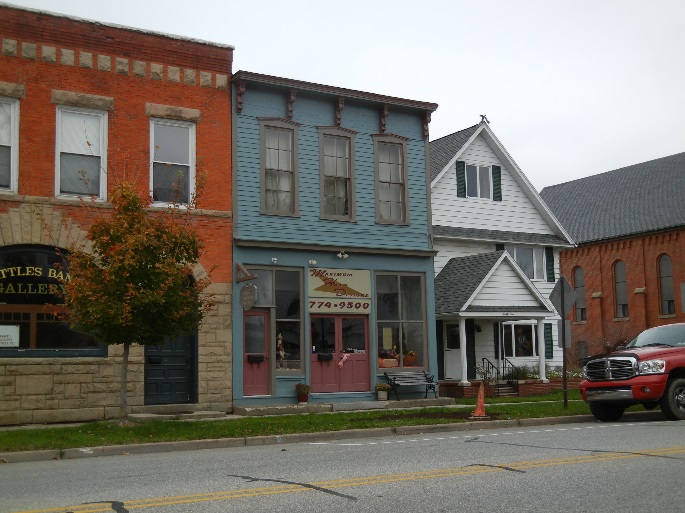 Girard Borough HD
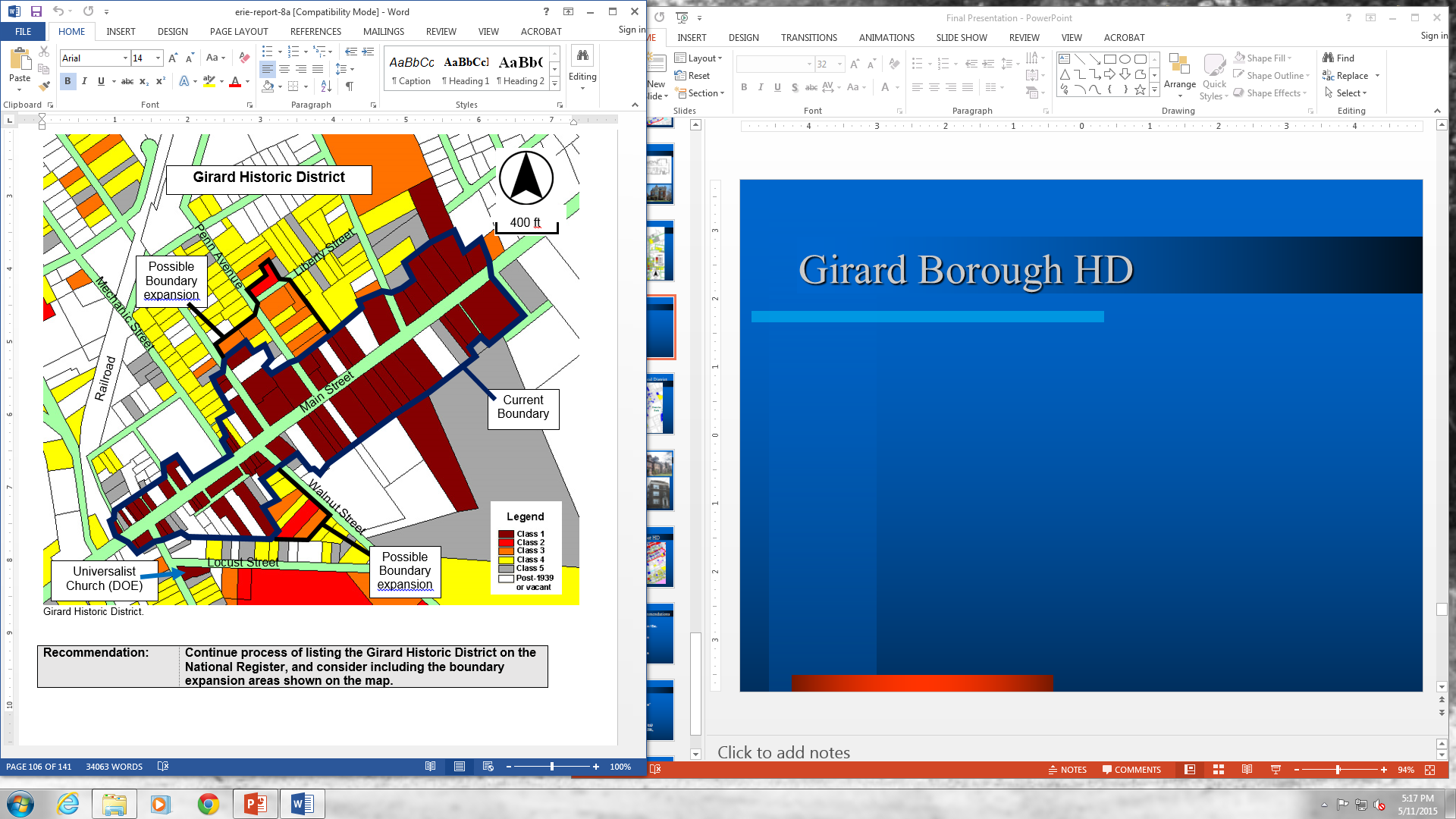 Eligible for National Register 1987
Potential for expansion
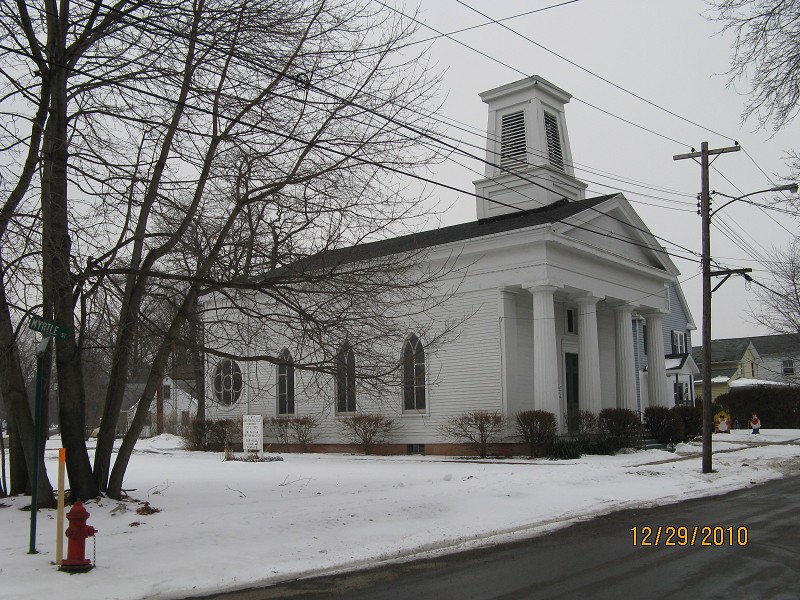 Historic Districts
Determined Eligible for National Register
Adamstown Subdivision (1995)
Lakeside Subdivision (1995)
East 12th Street (1995)
 Glenwood Hills (2000)
Lower State Street (2006)
Historic Districts
Ineligible or Unevaluated Districts
Navy Farm Subdivision HD
Glenwood Park HD
Upper State Street HD
East 6th Street HD
Potential Local Historic Districts
Academy HD
Frontier Place HD
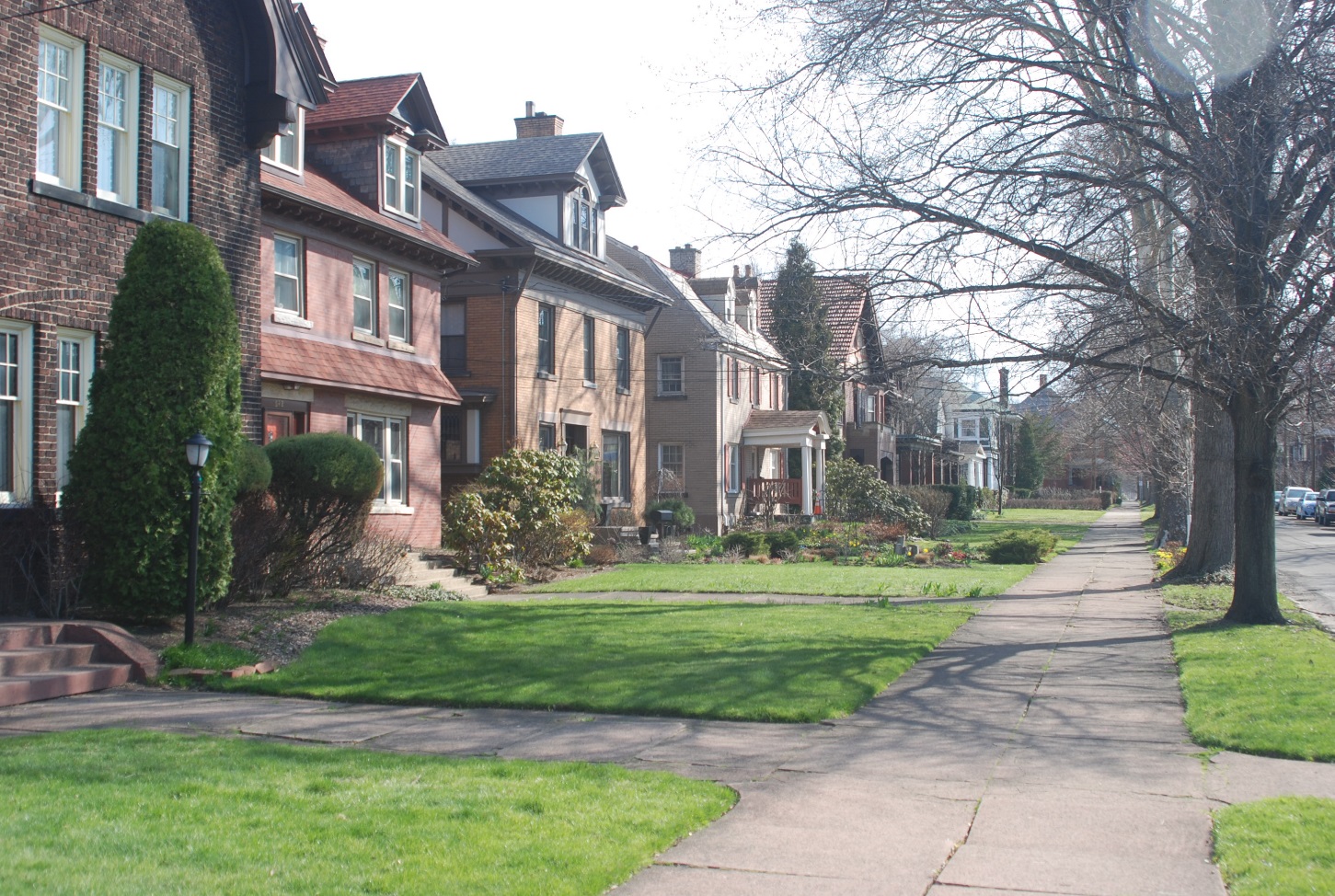 Recommended HDs
National Register District
West 10th Street
Glenwood Hills
HD Considerations
West 12th Street (industrial)
Frontier Place (denied)
Academy (unevaluated)
West of Academy (poss.)
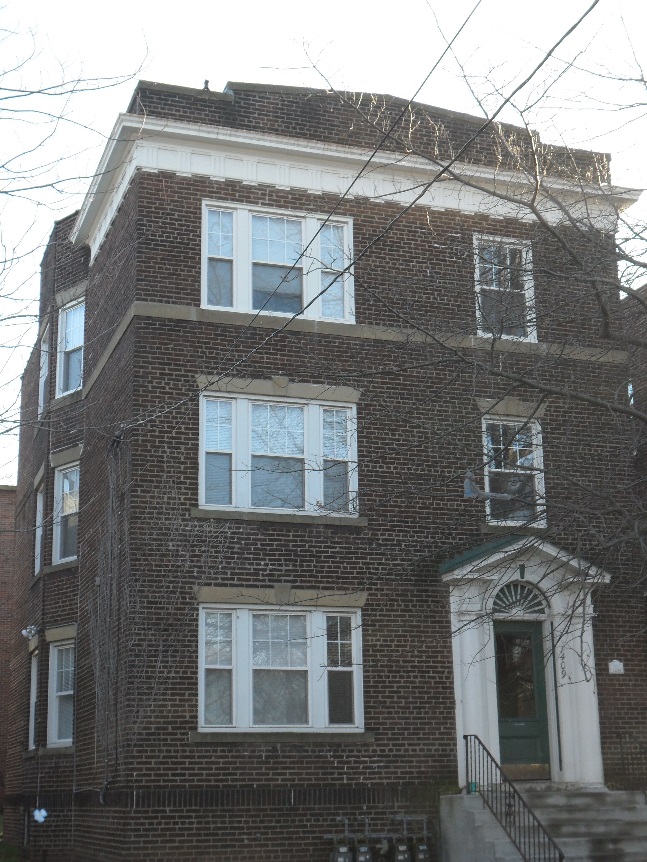 www.eriebuildings.info
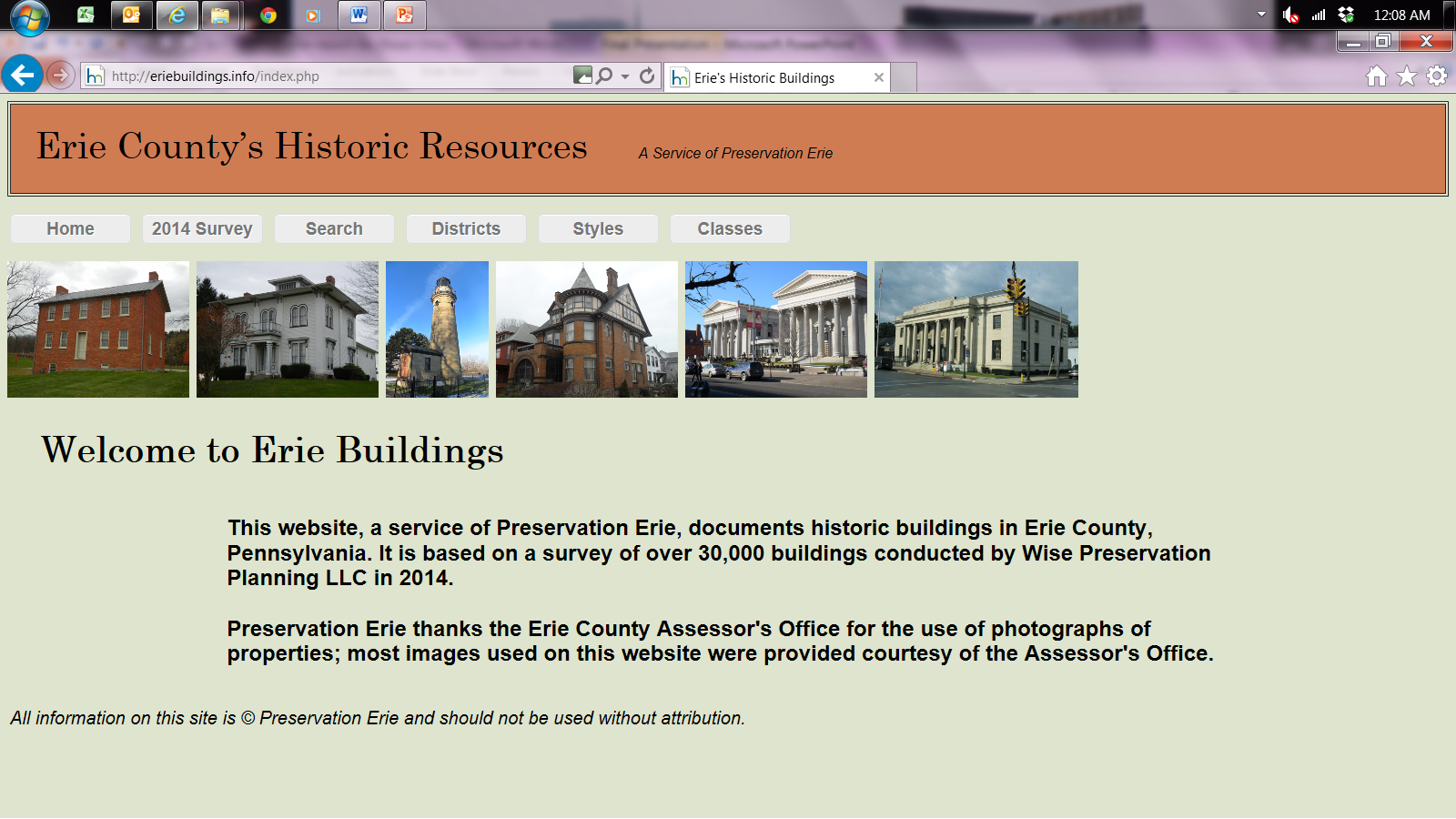 www.eriebuildings.info
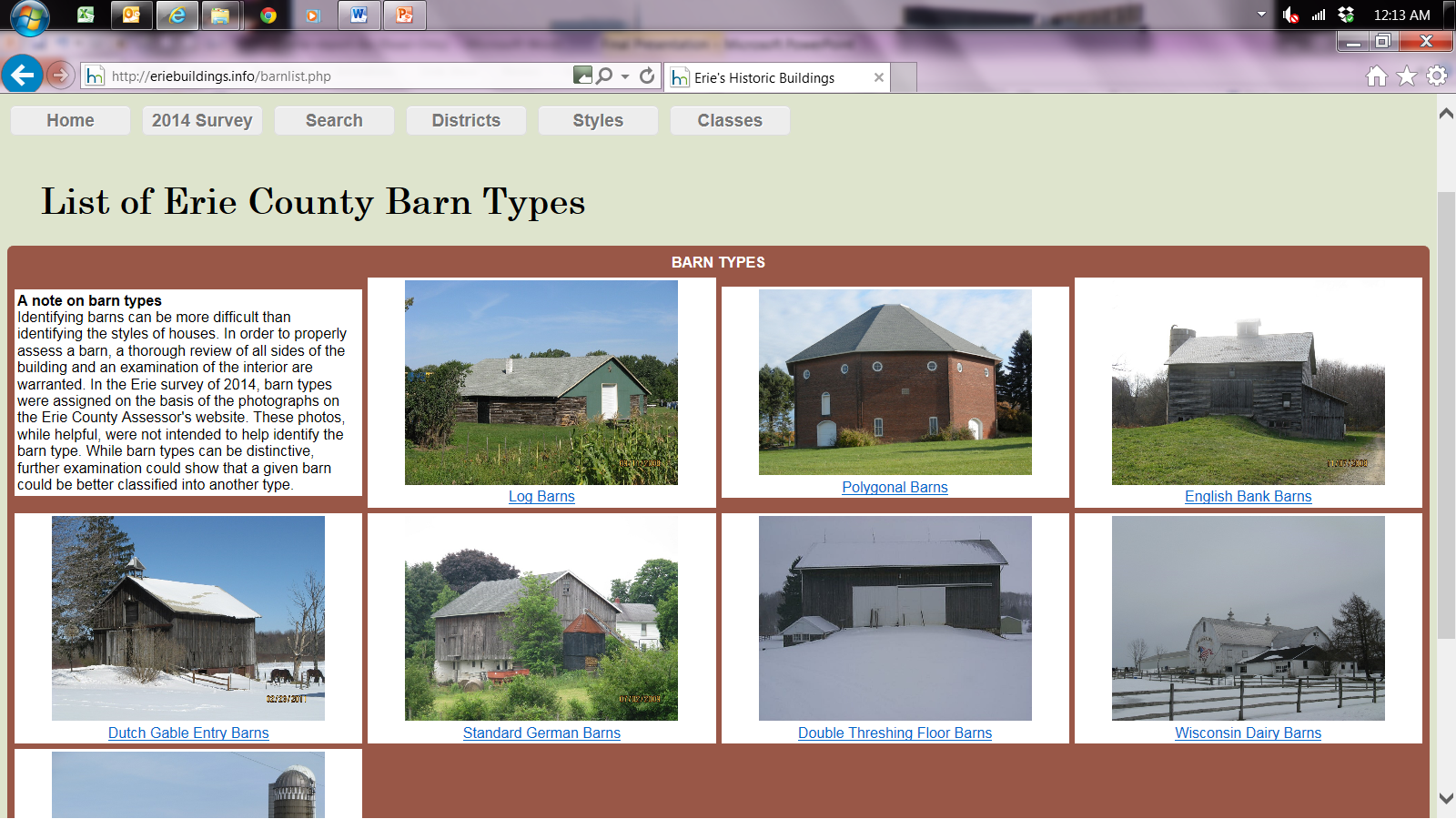 Thank You
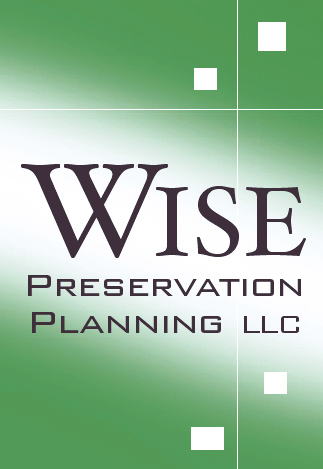